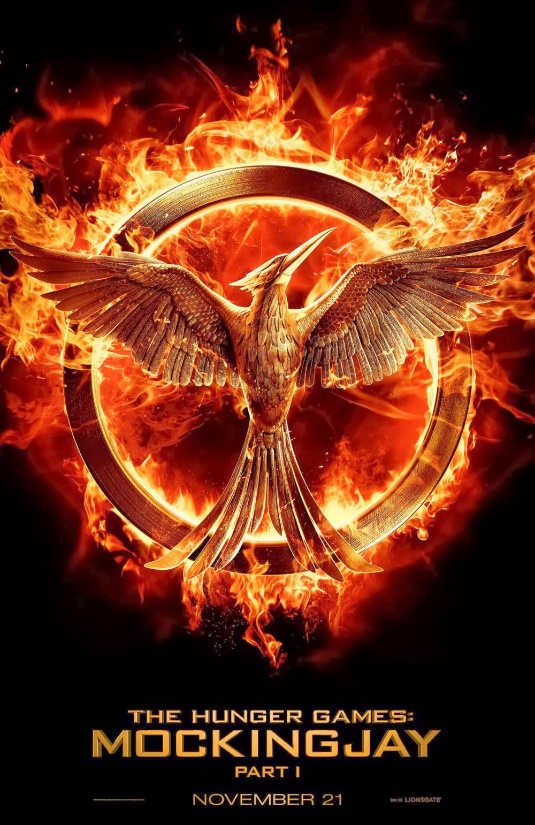 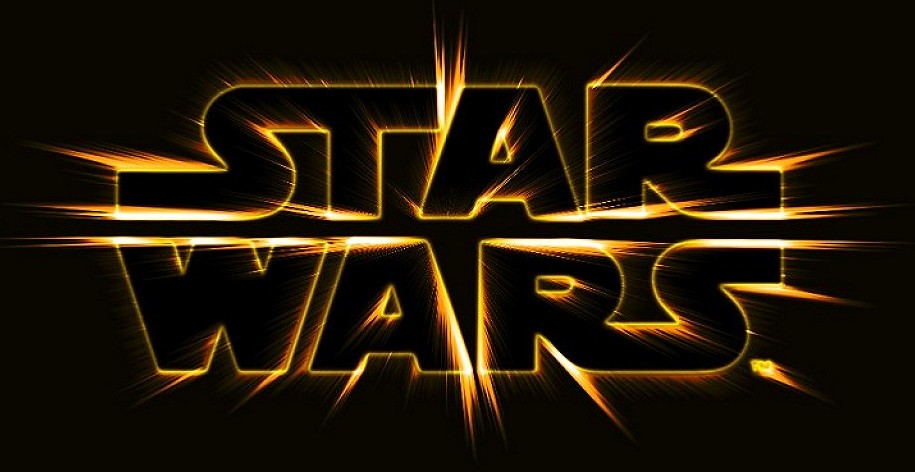 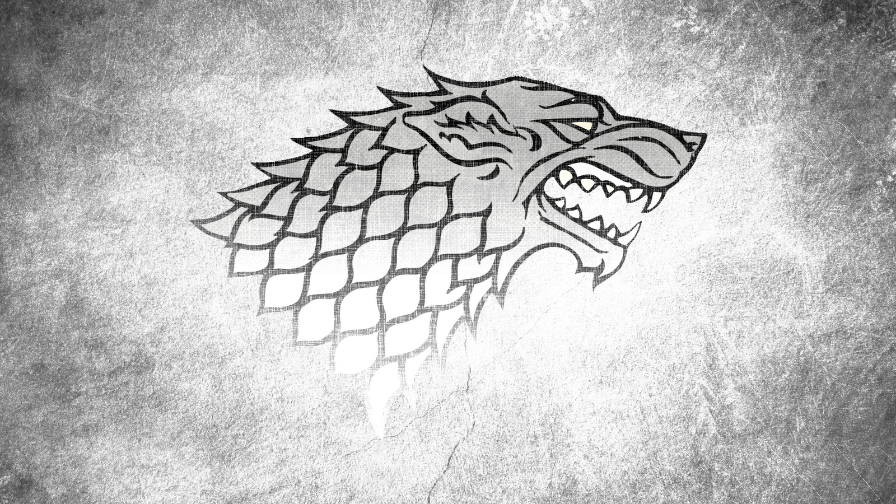 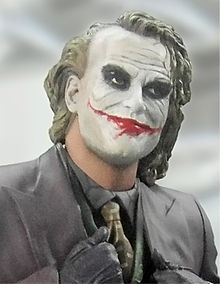 Pośród Światów
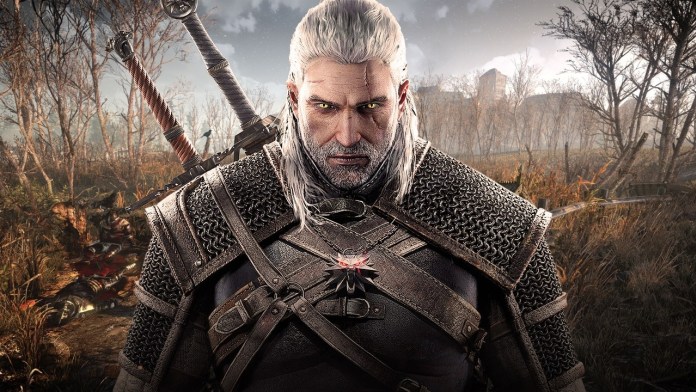 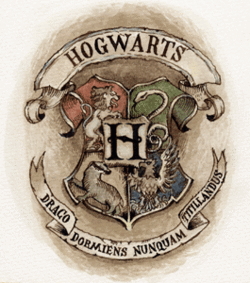 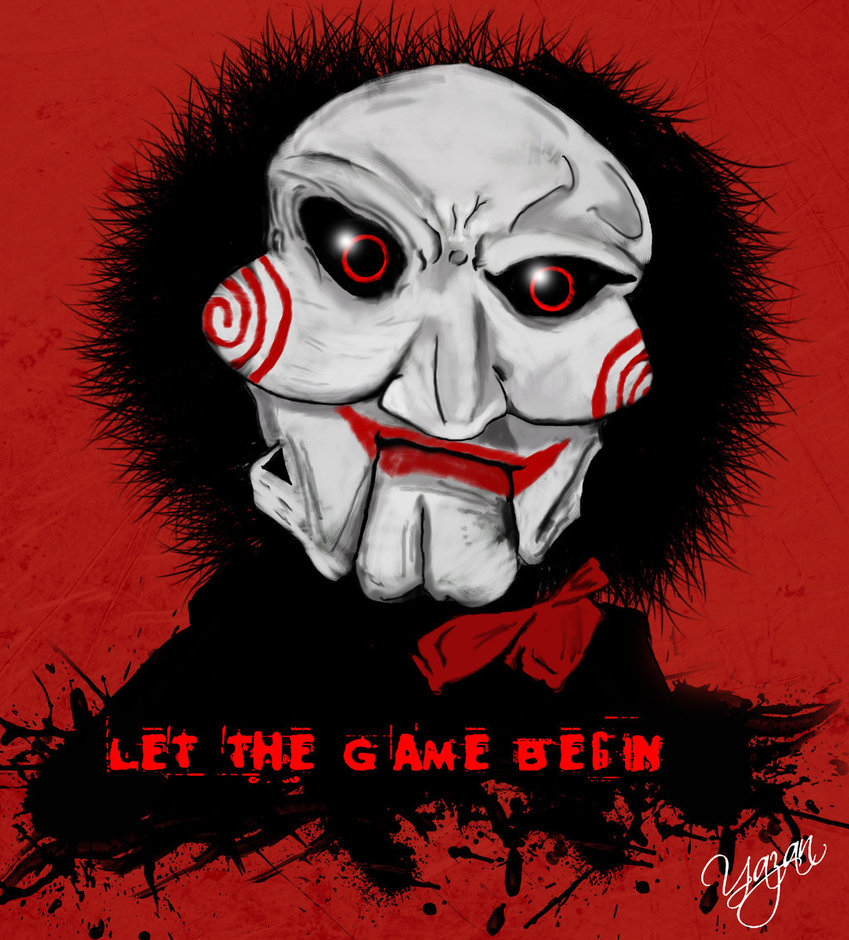 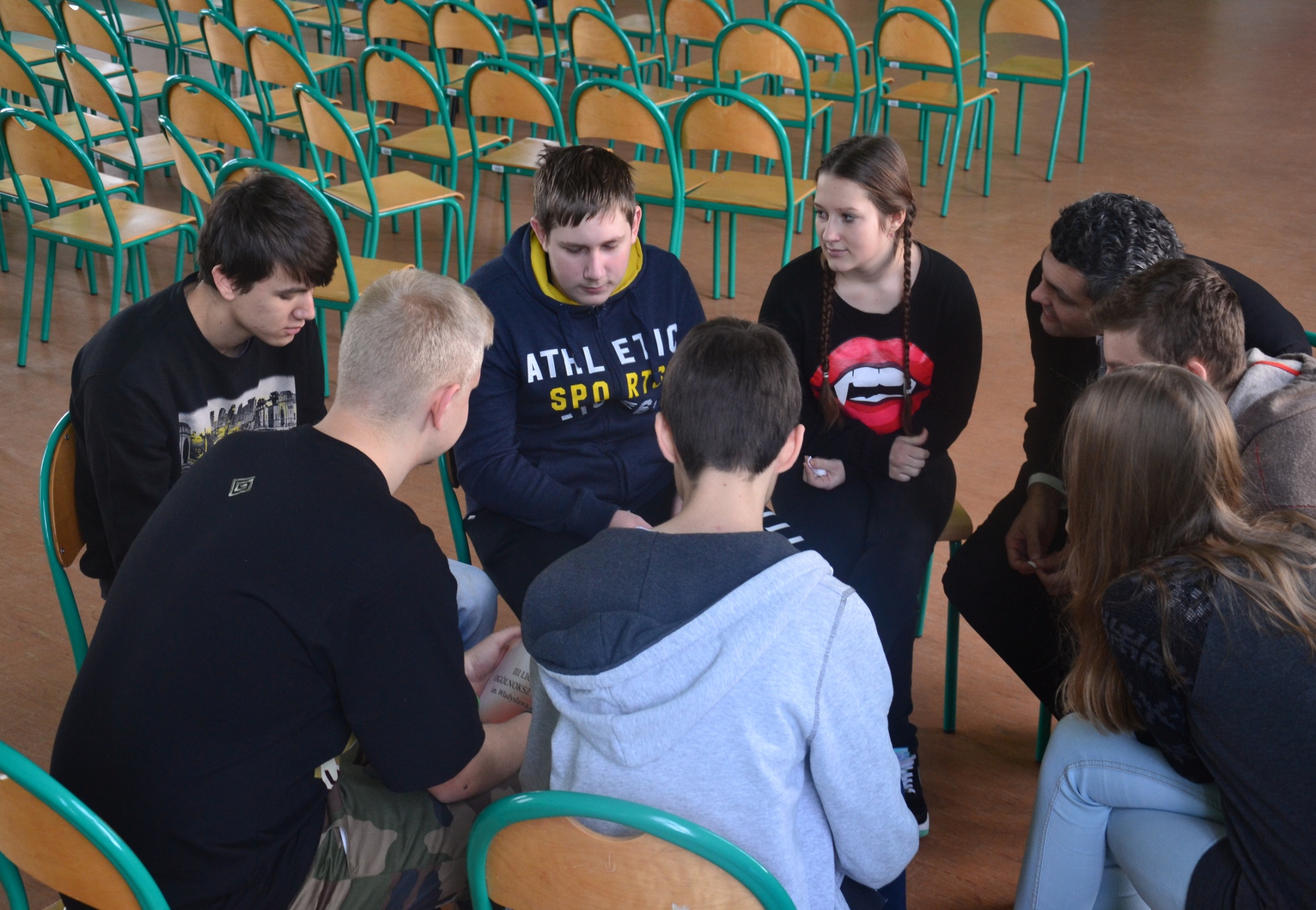 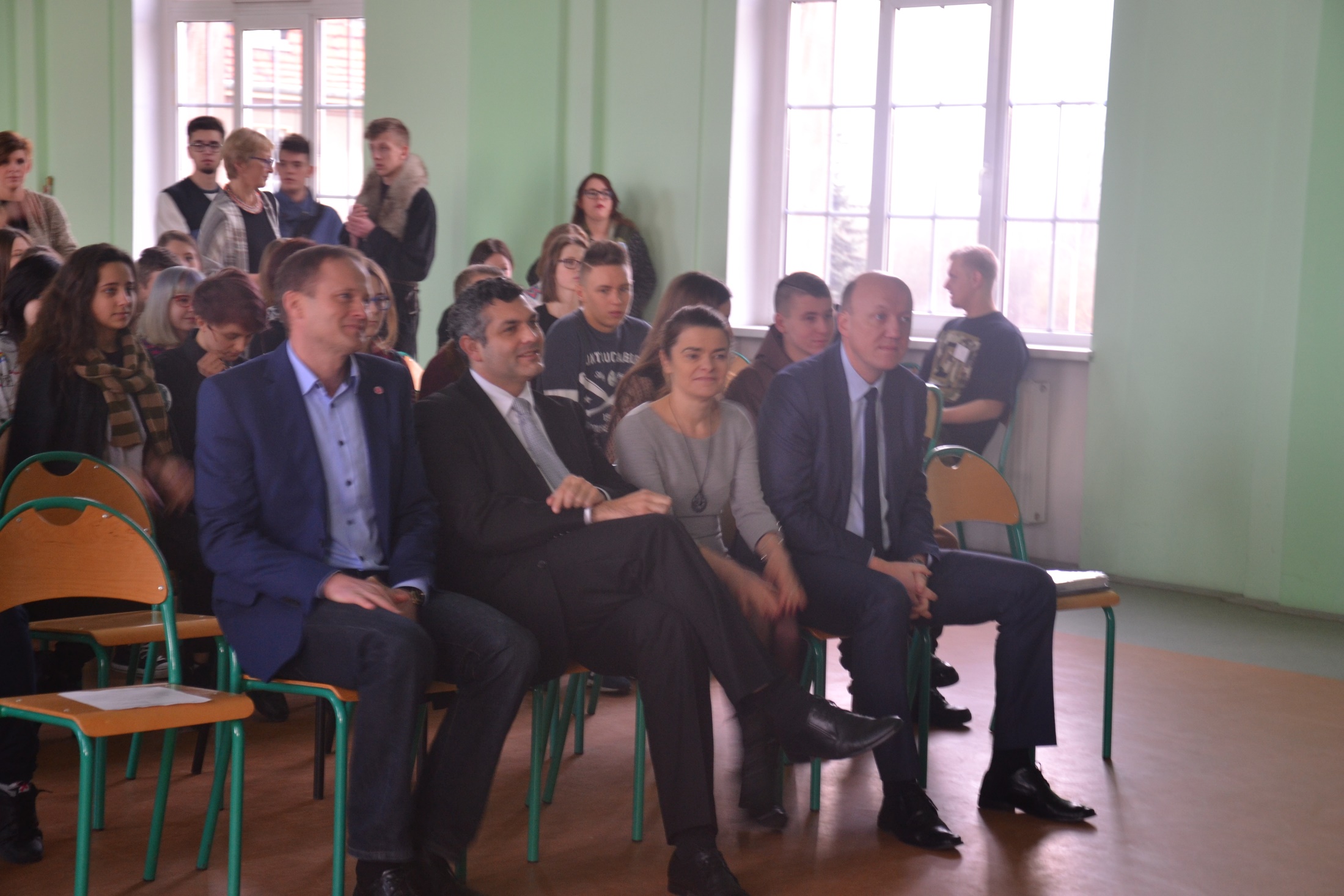 16-12-14
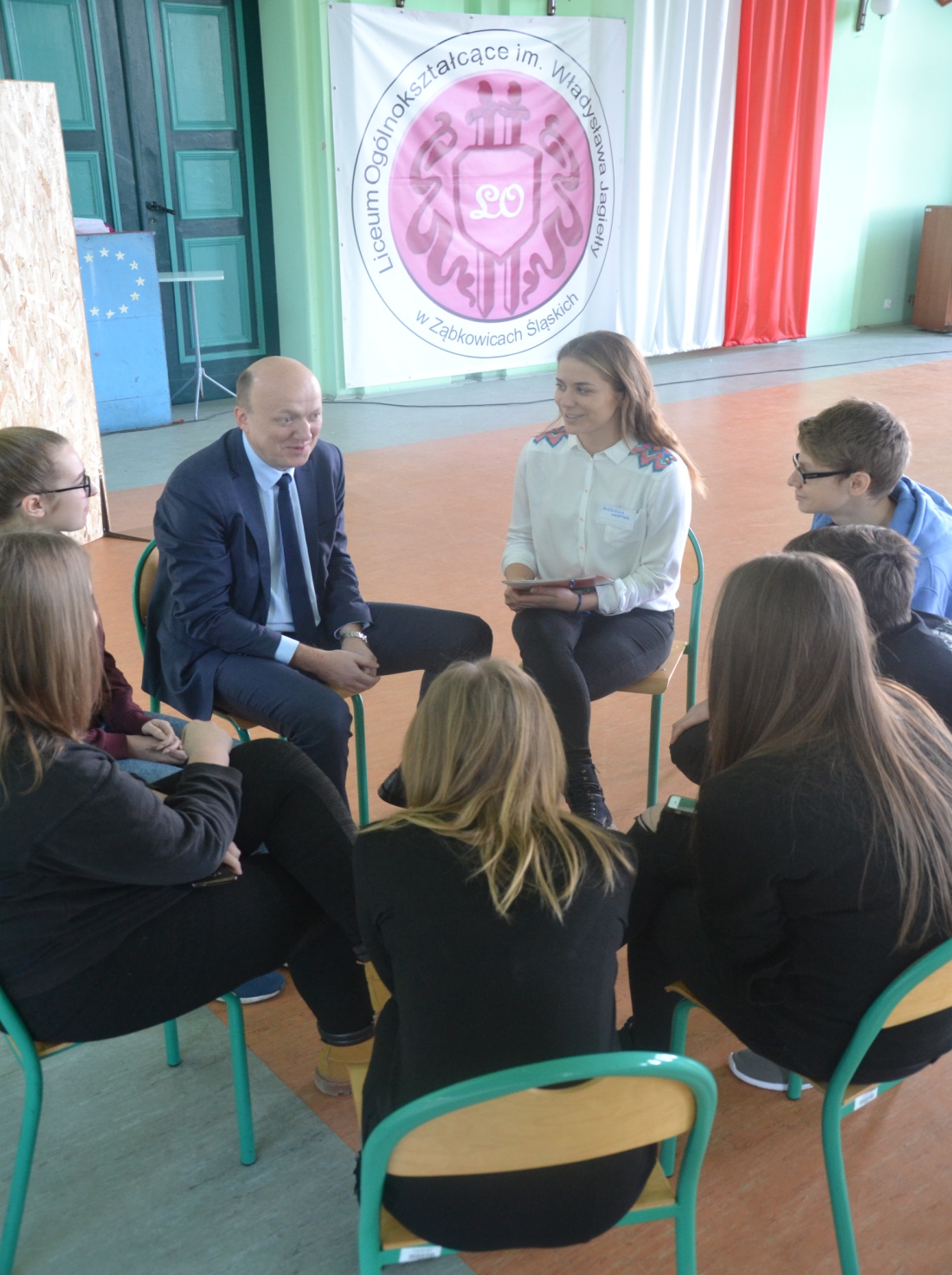 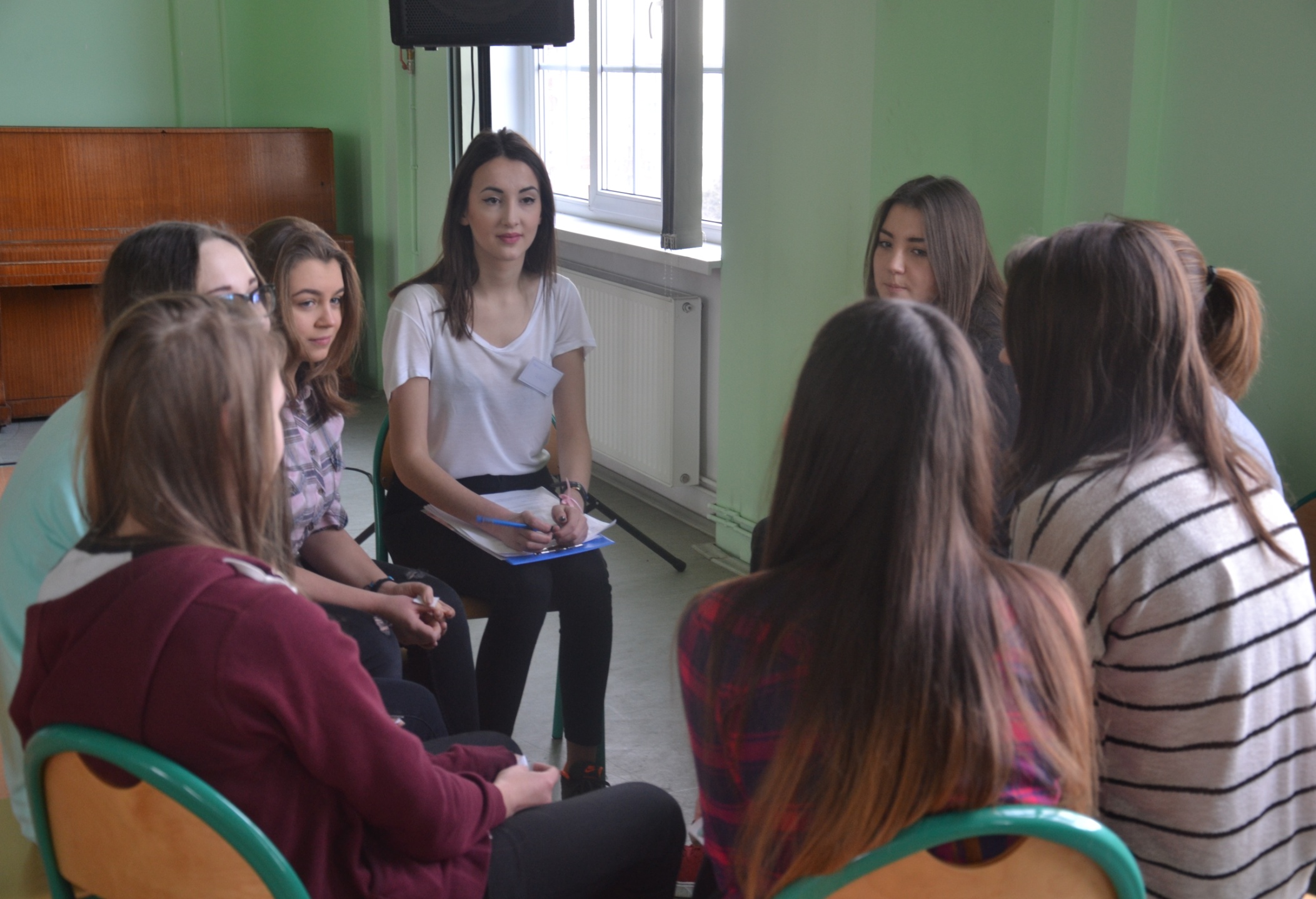 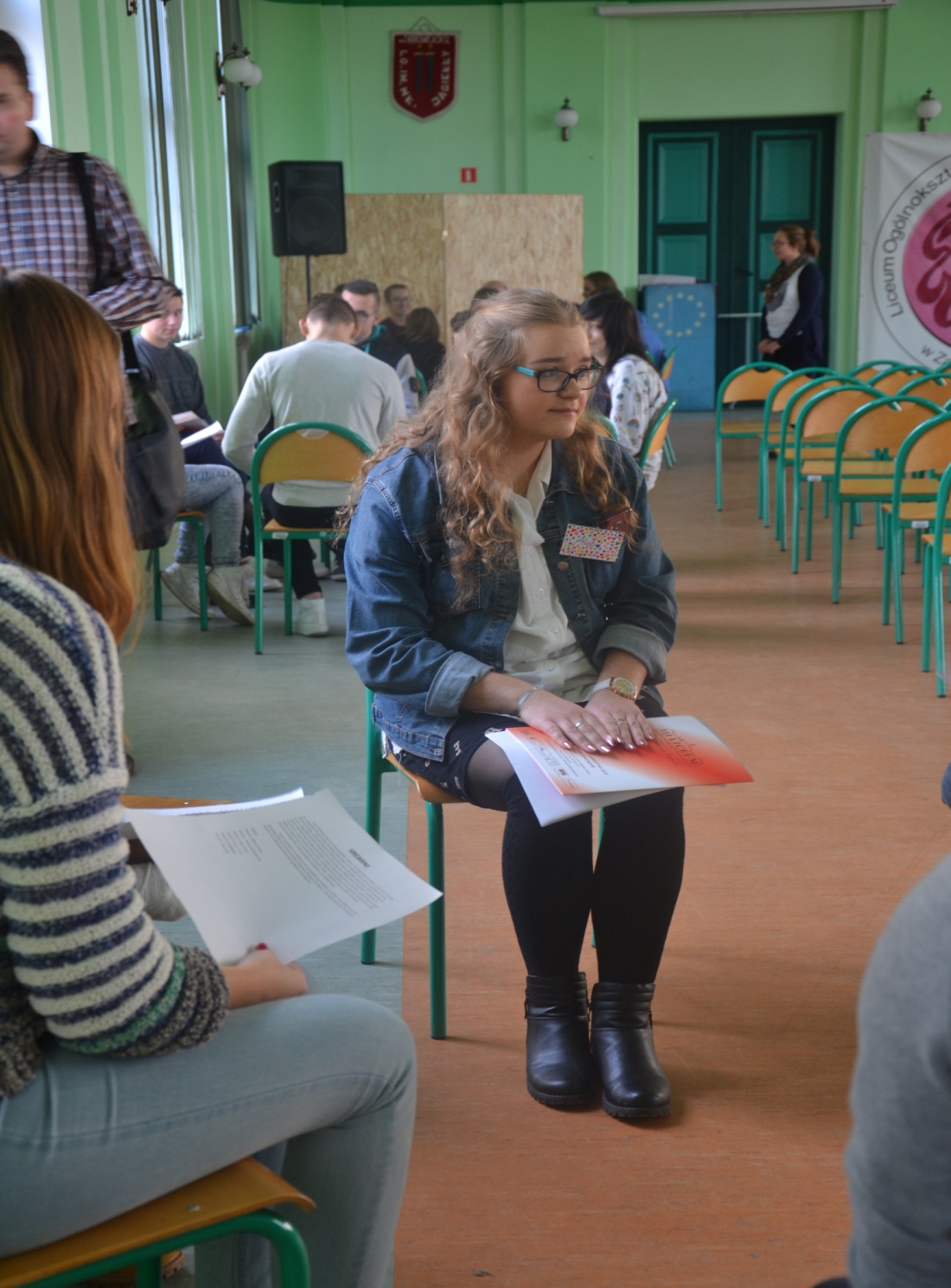 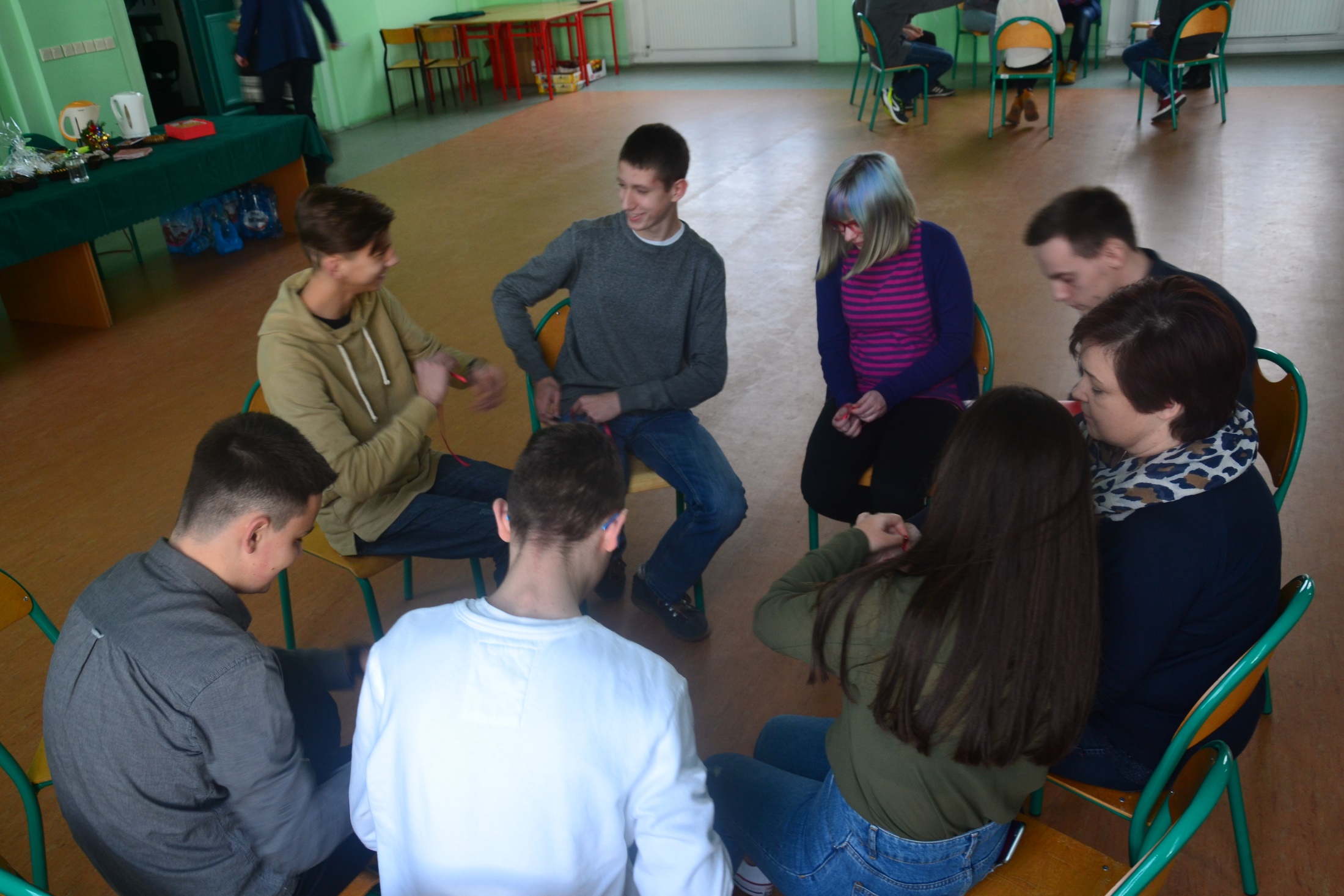 16-12-14
UCZESTNICY RUSZYLI ABY POMAGAĆ !
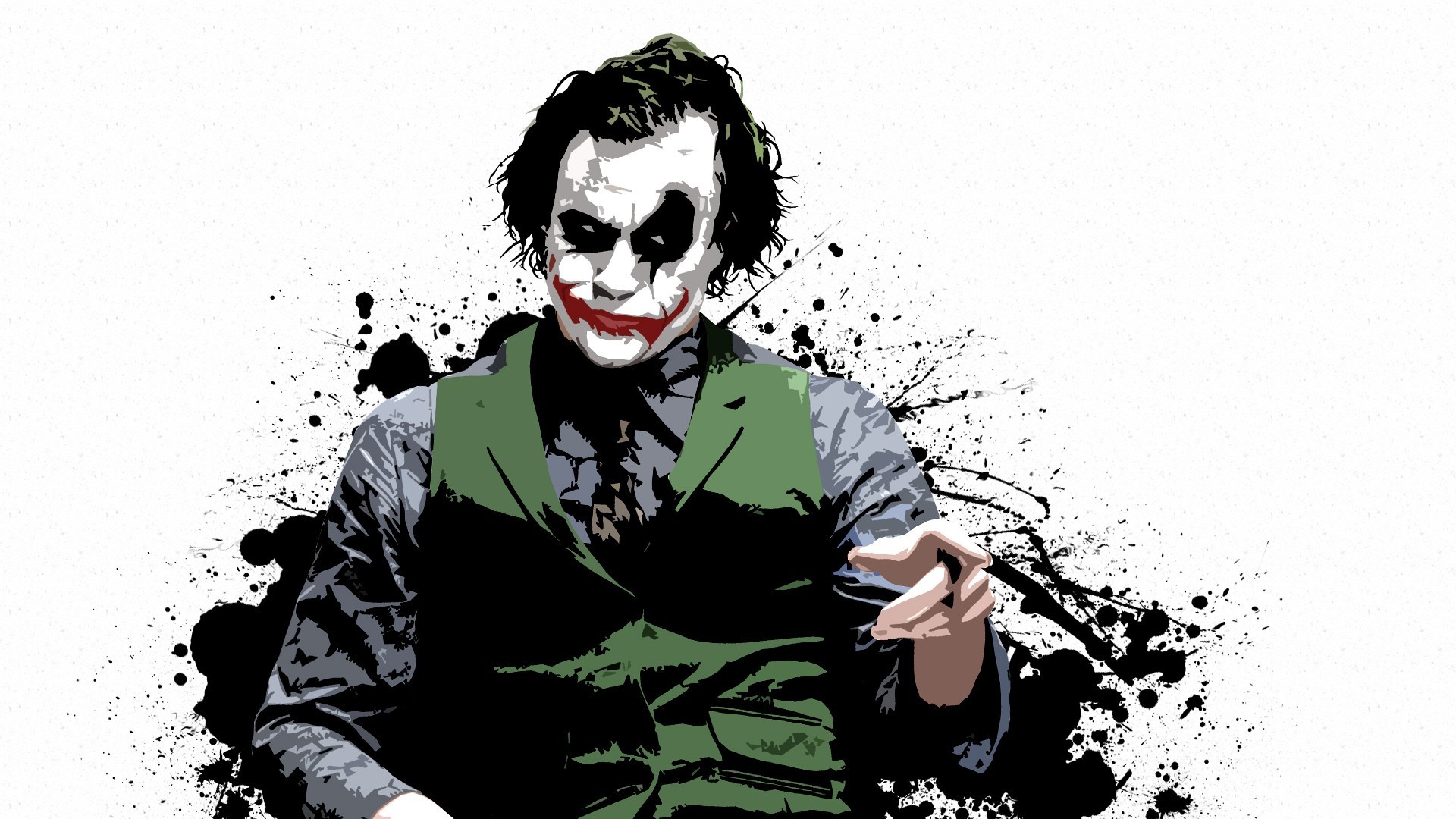 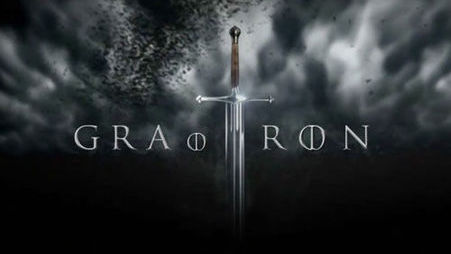 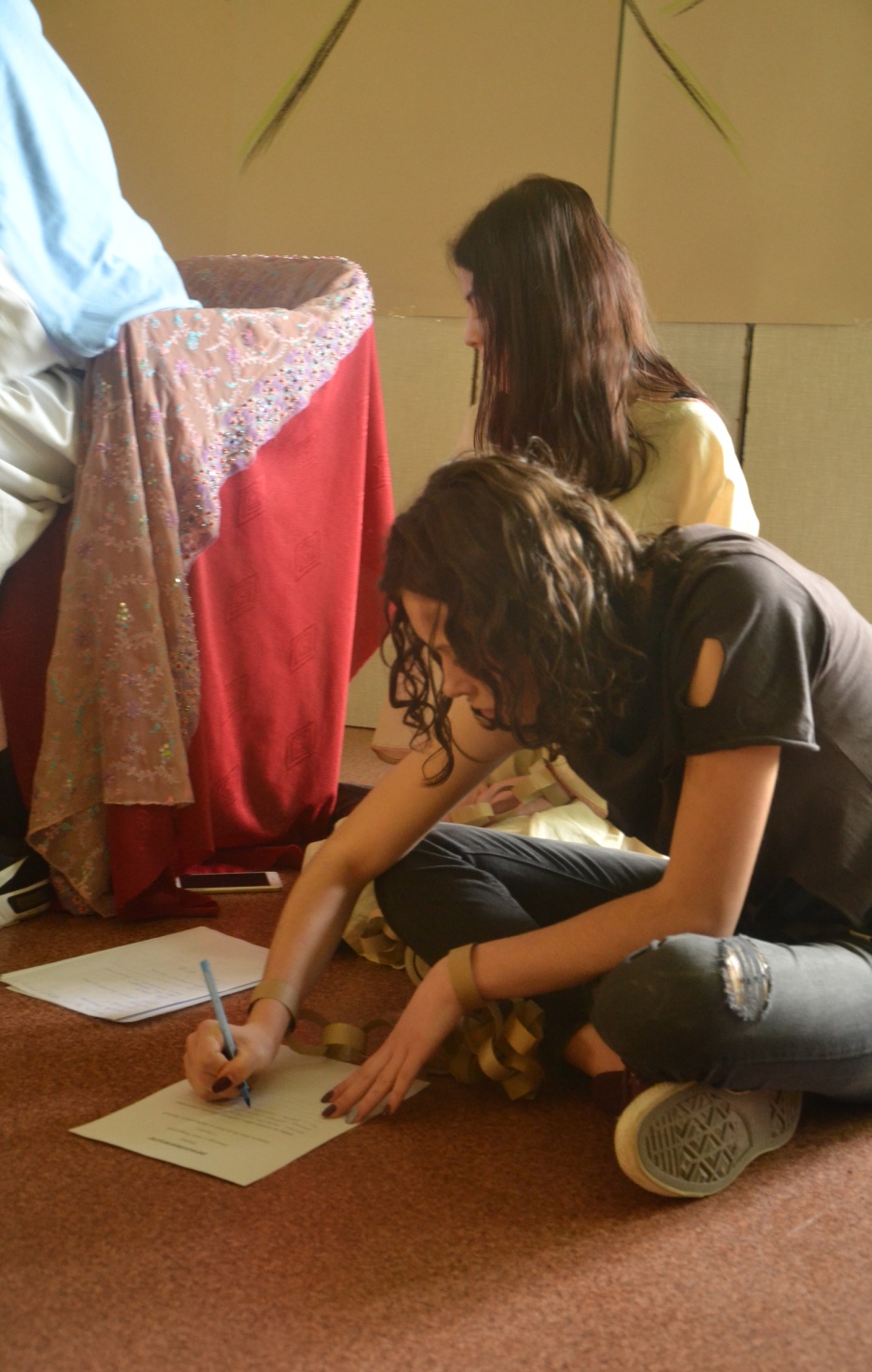 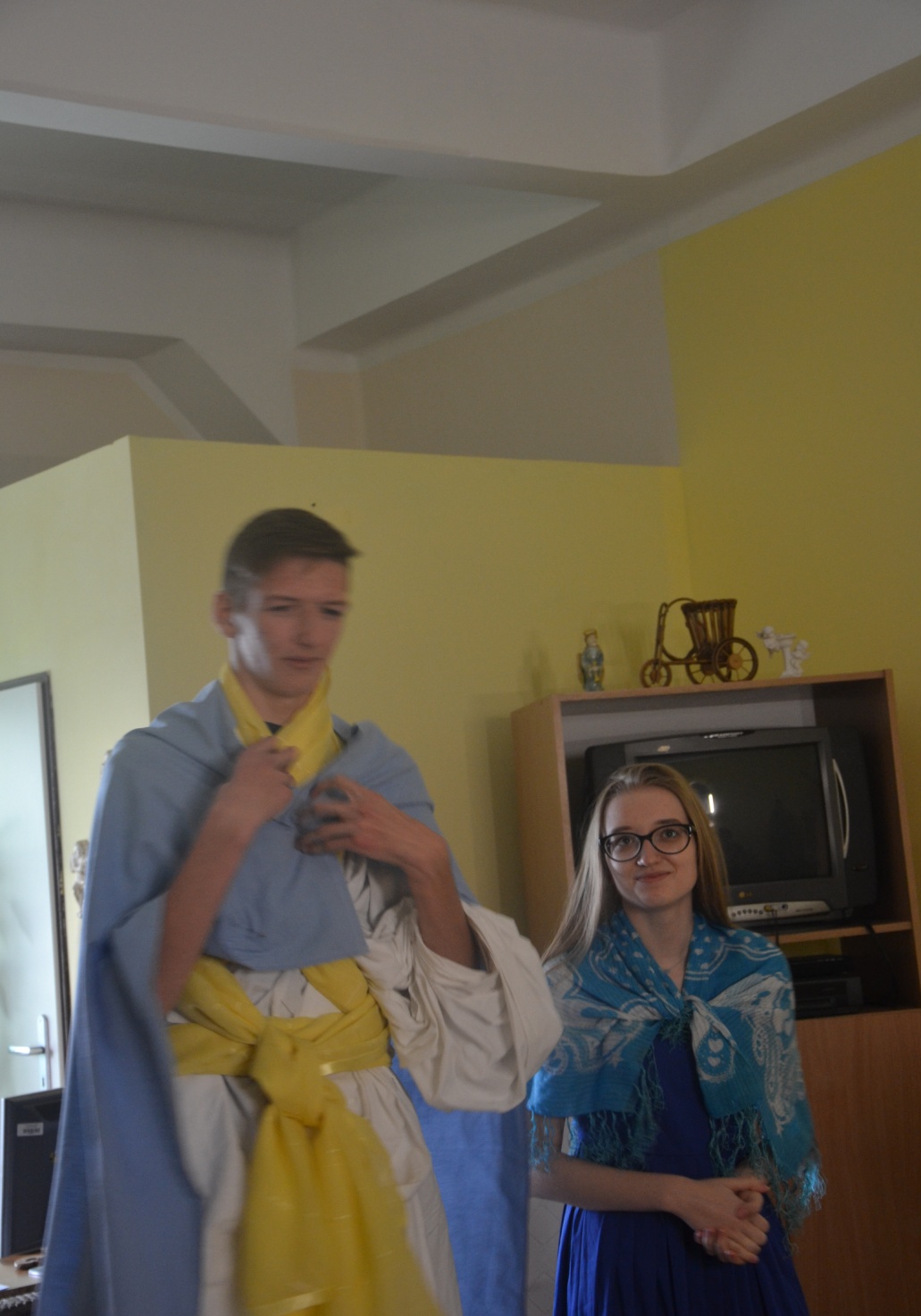 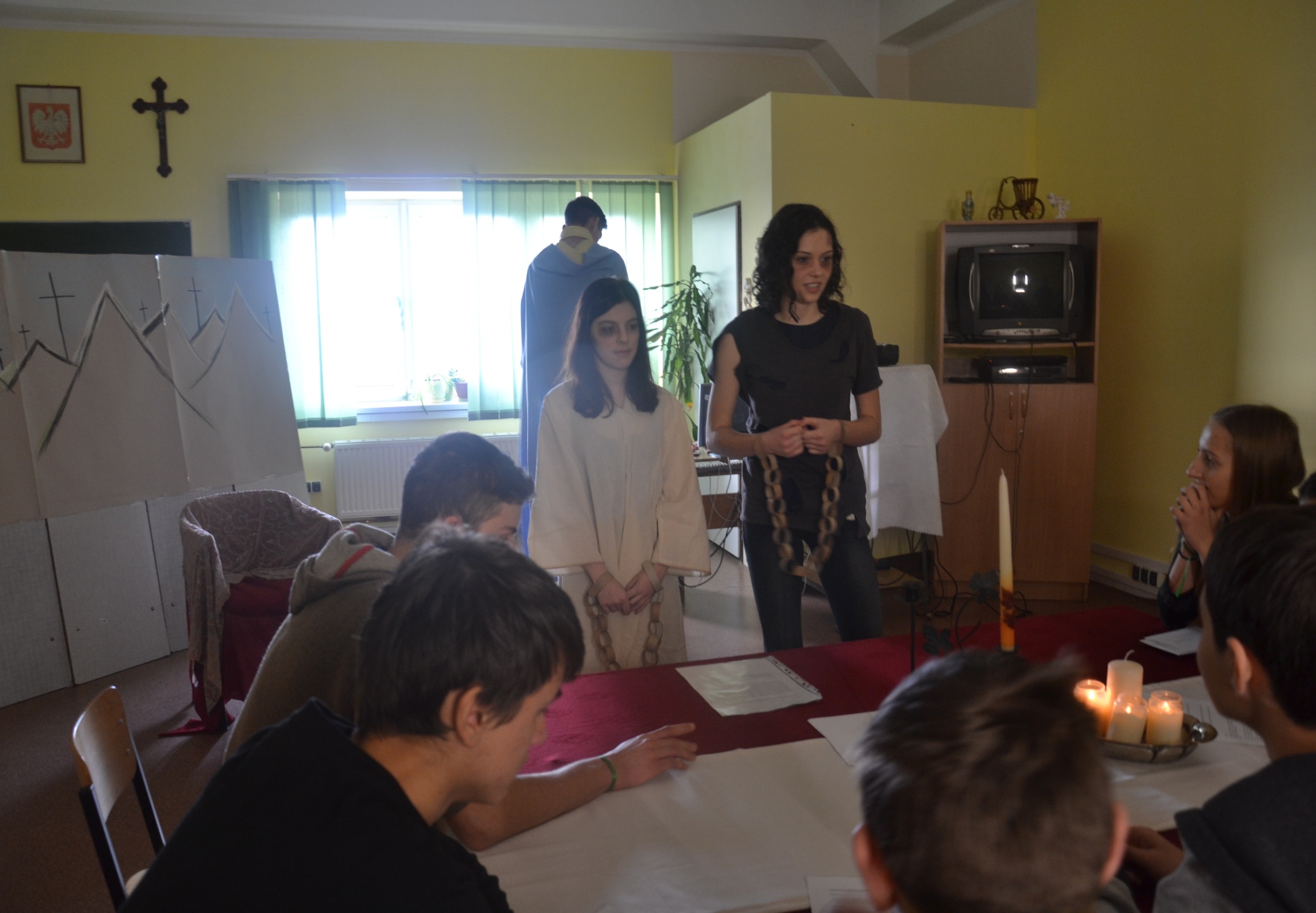 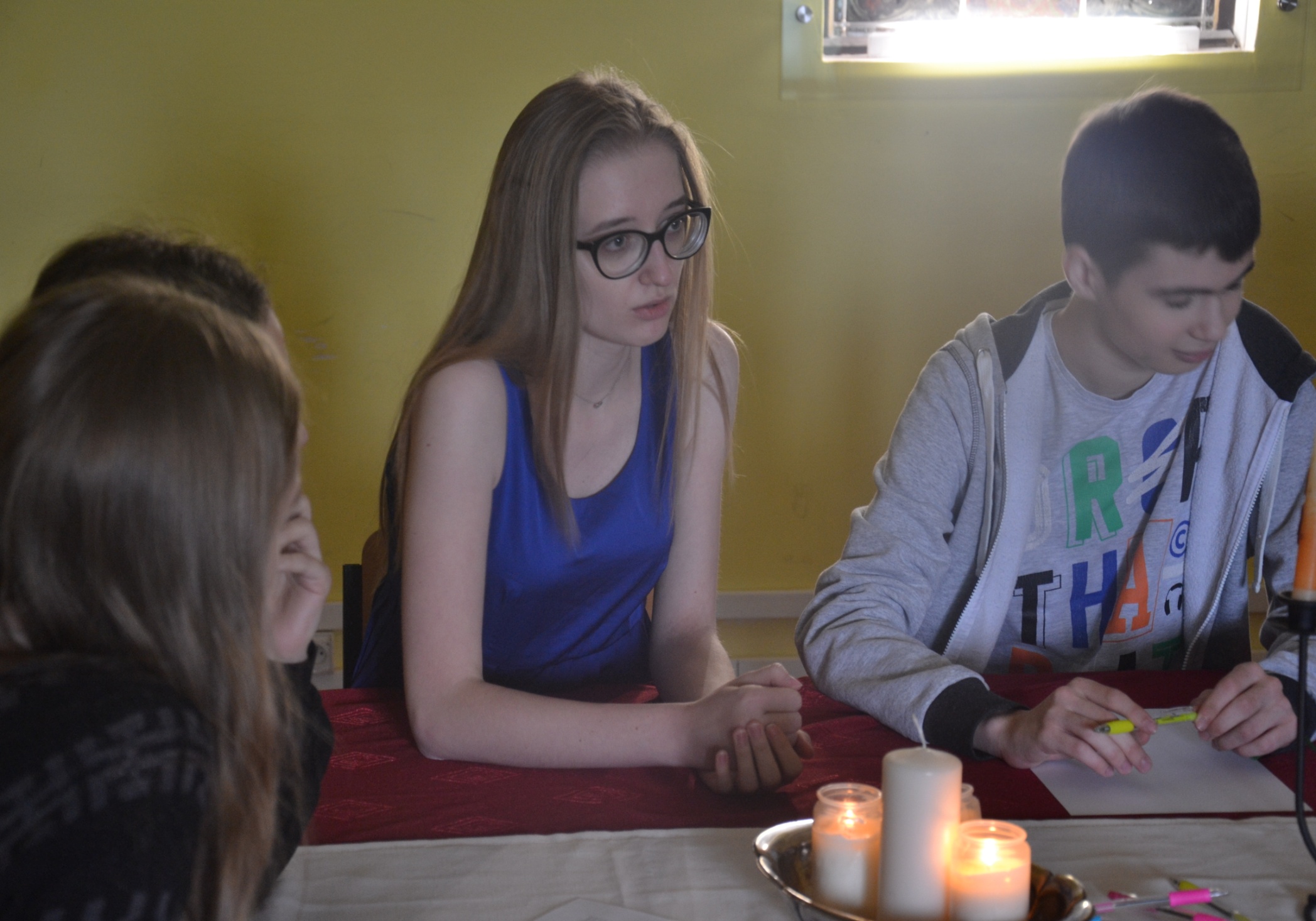 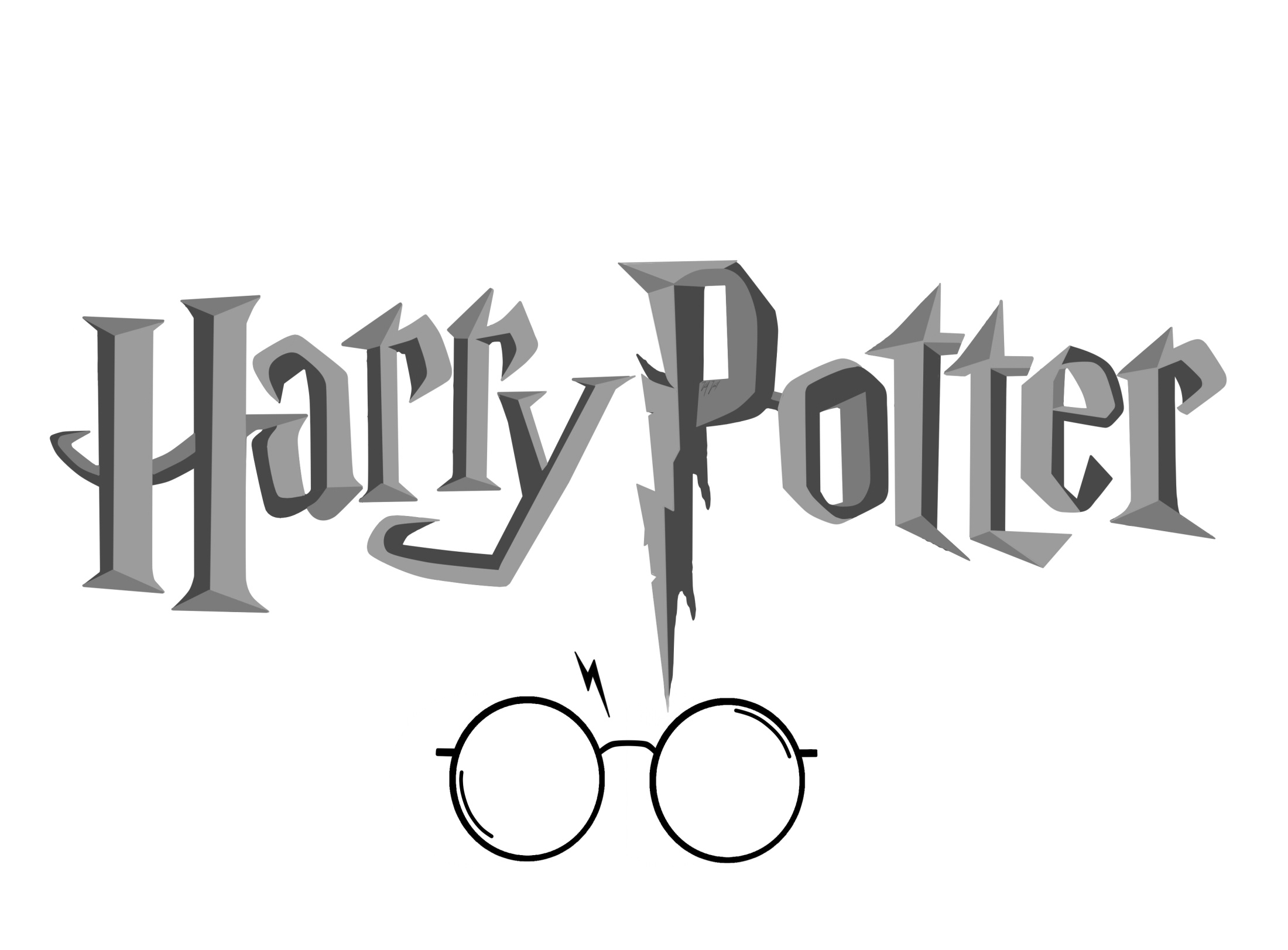 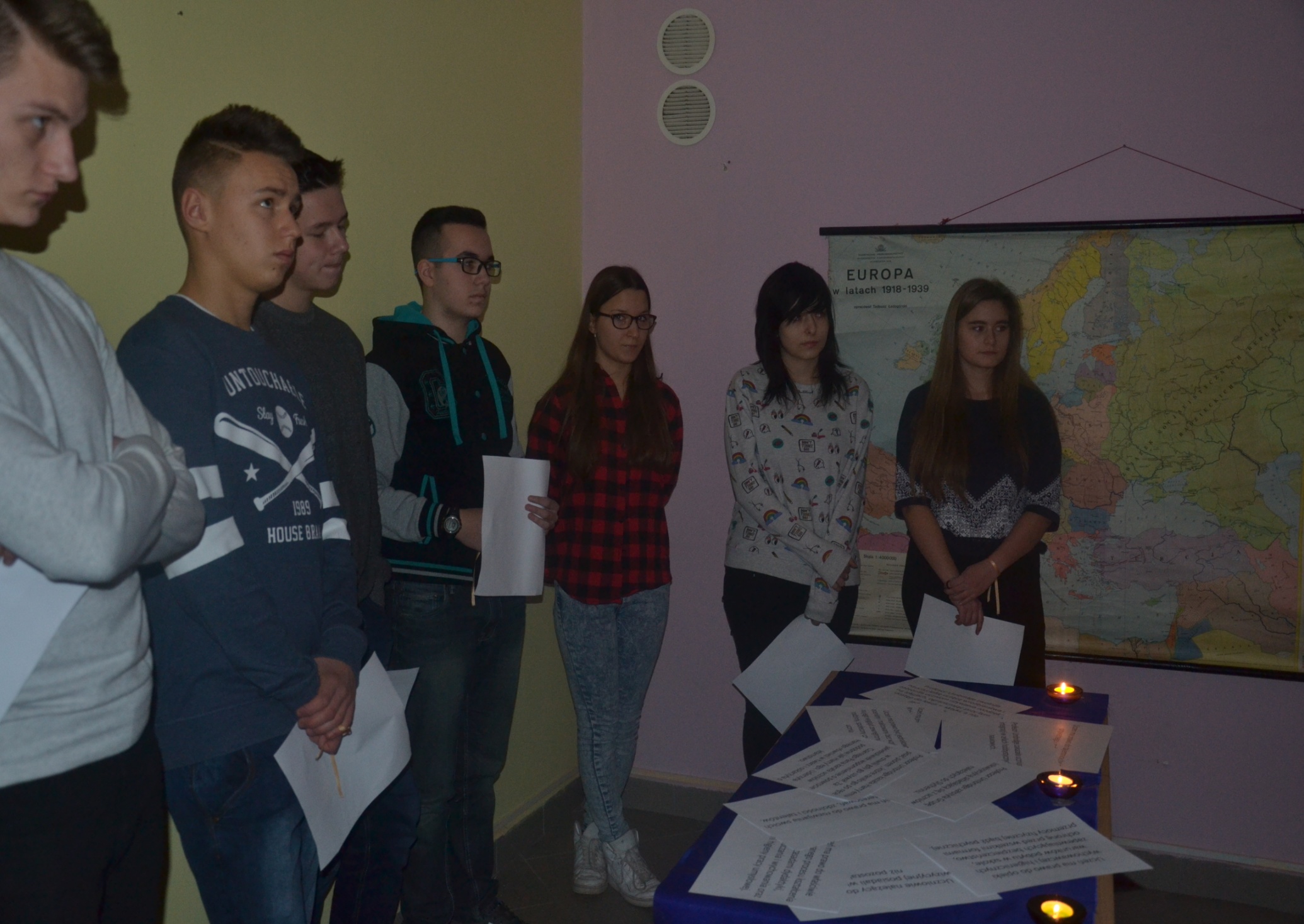 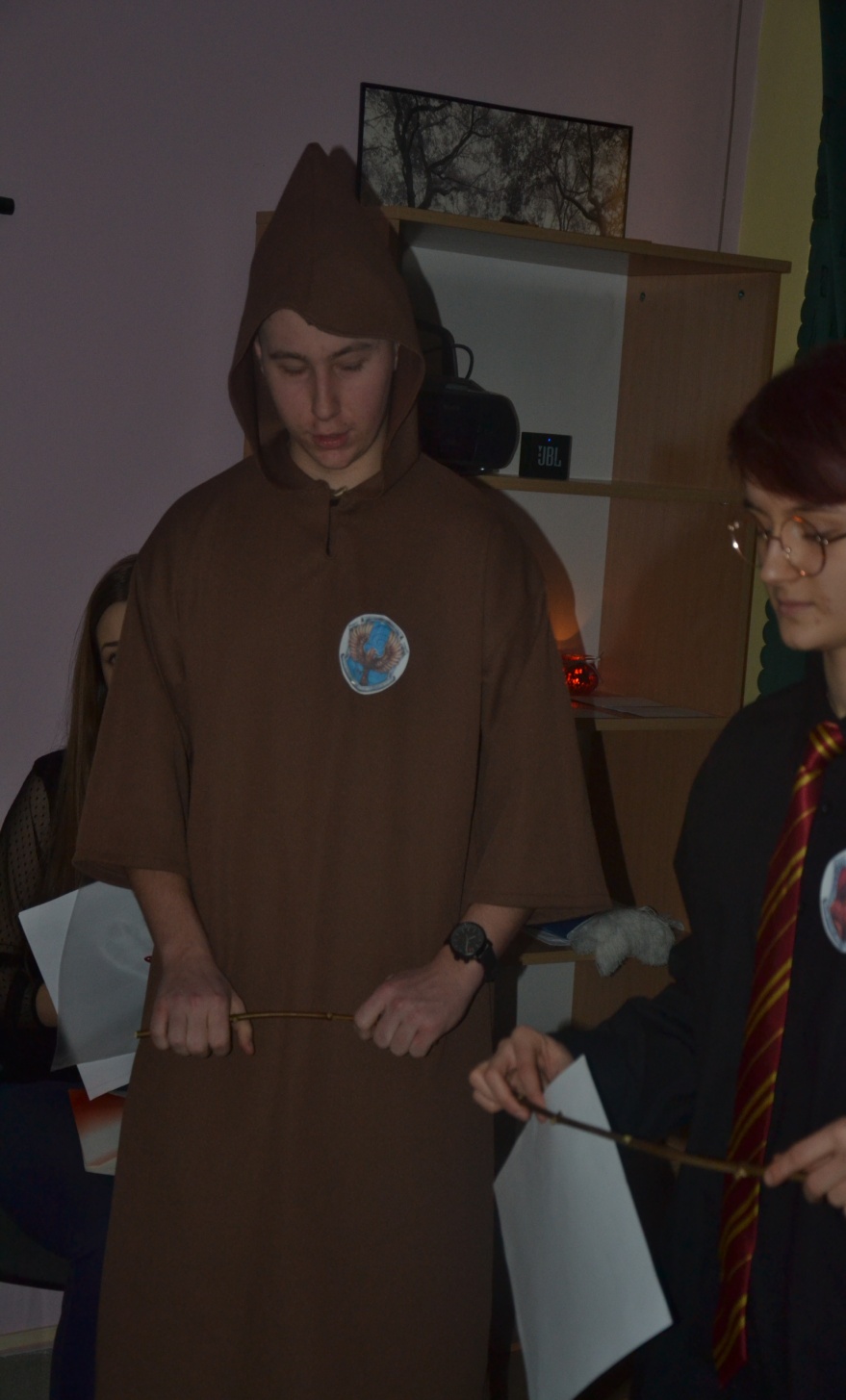 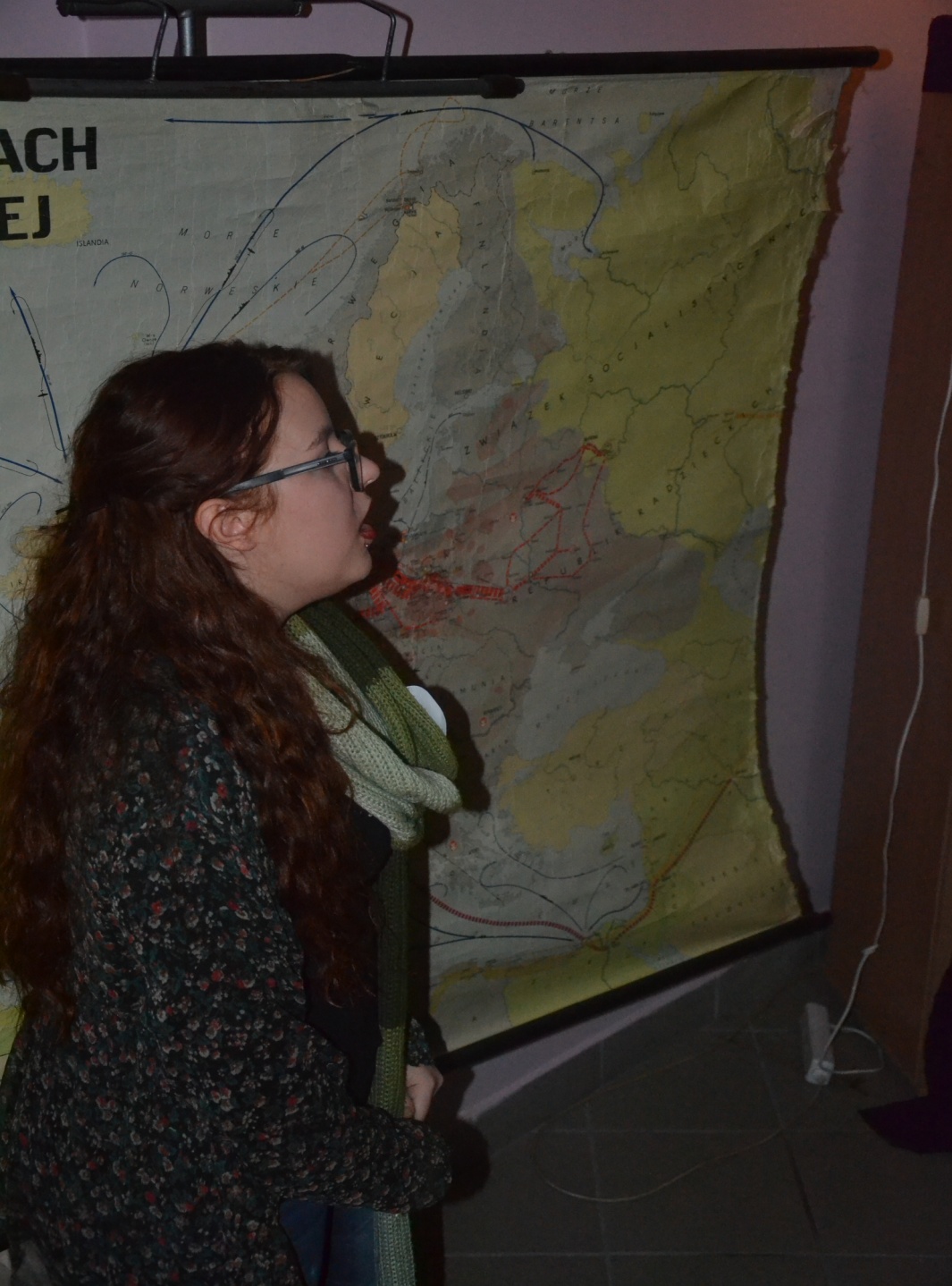 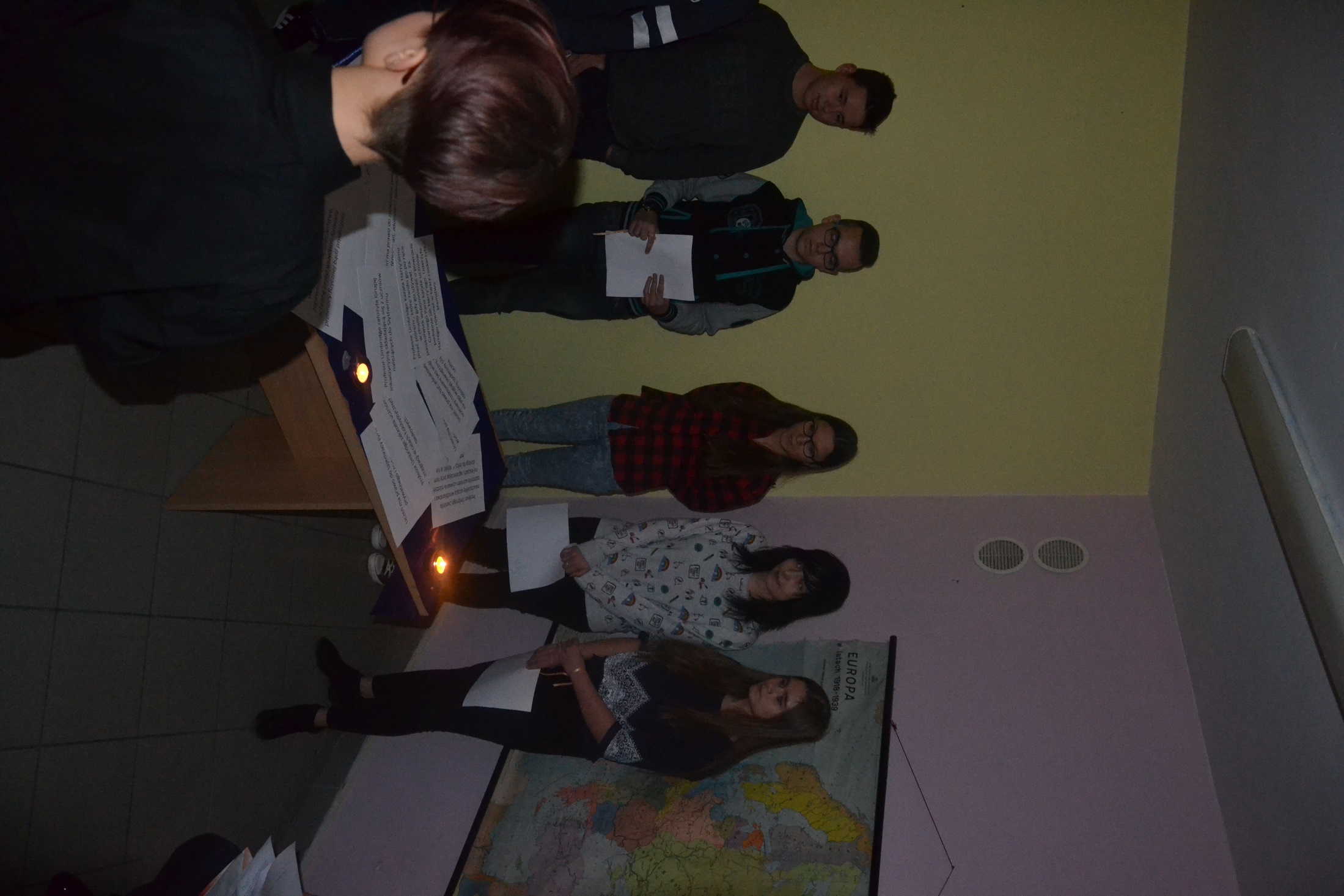 16-12-14
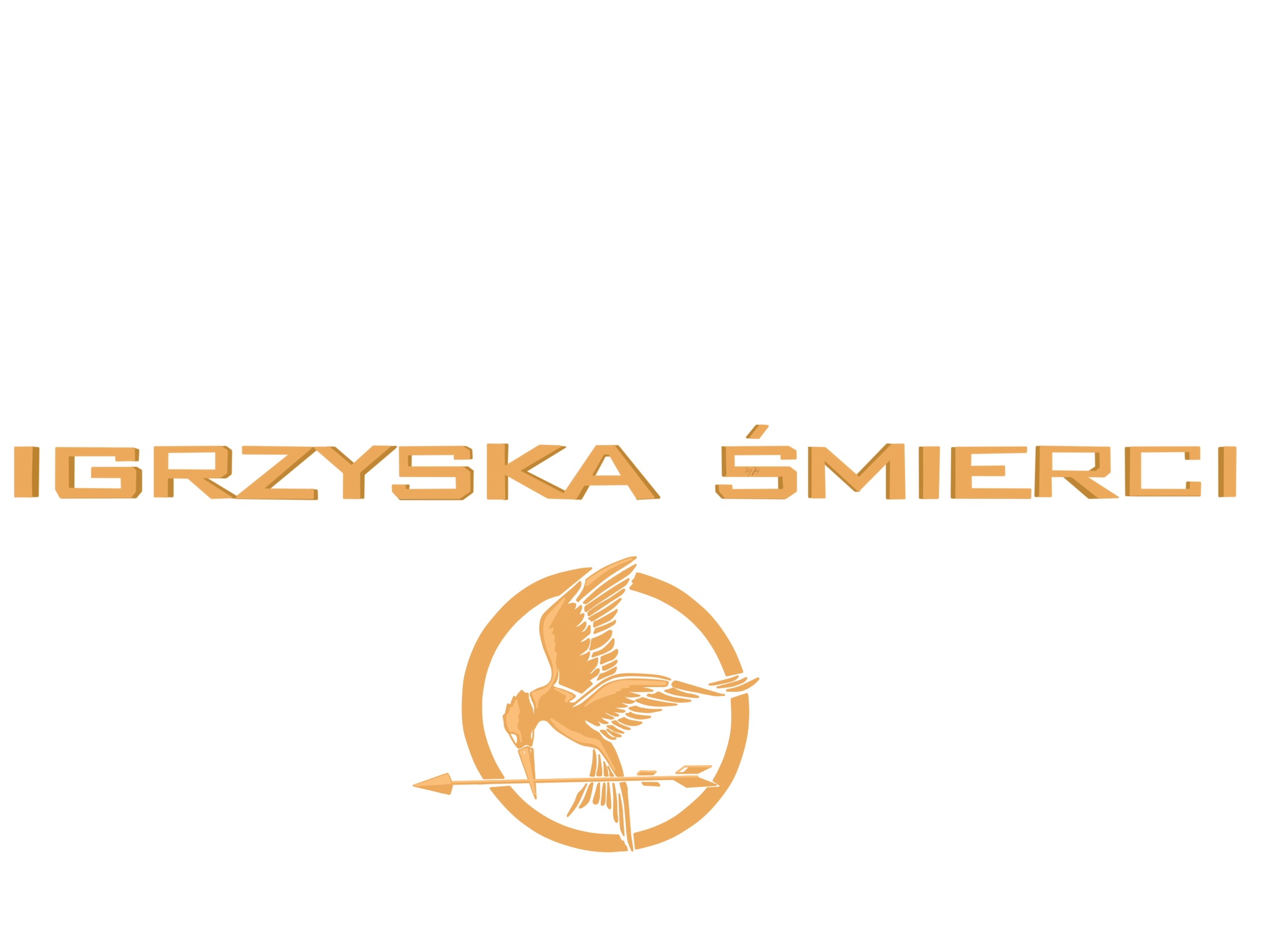 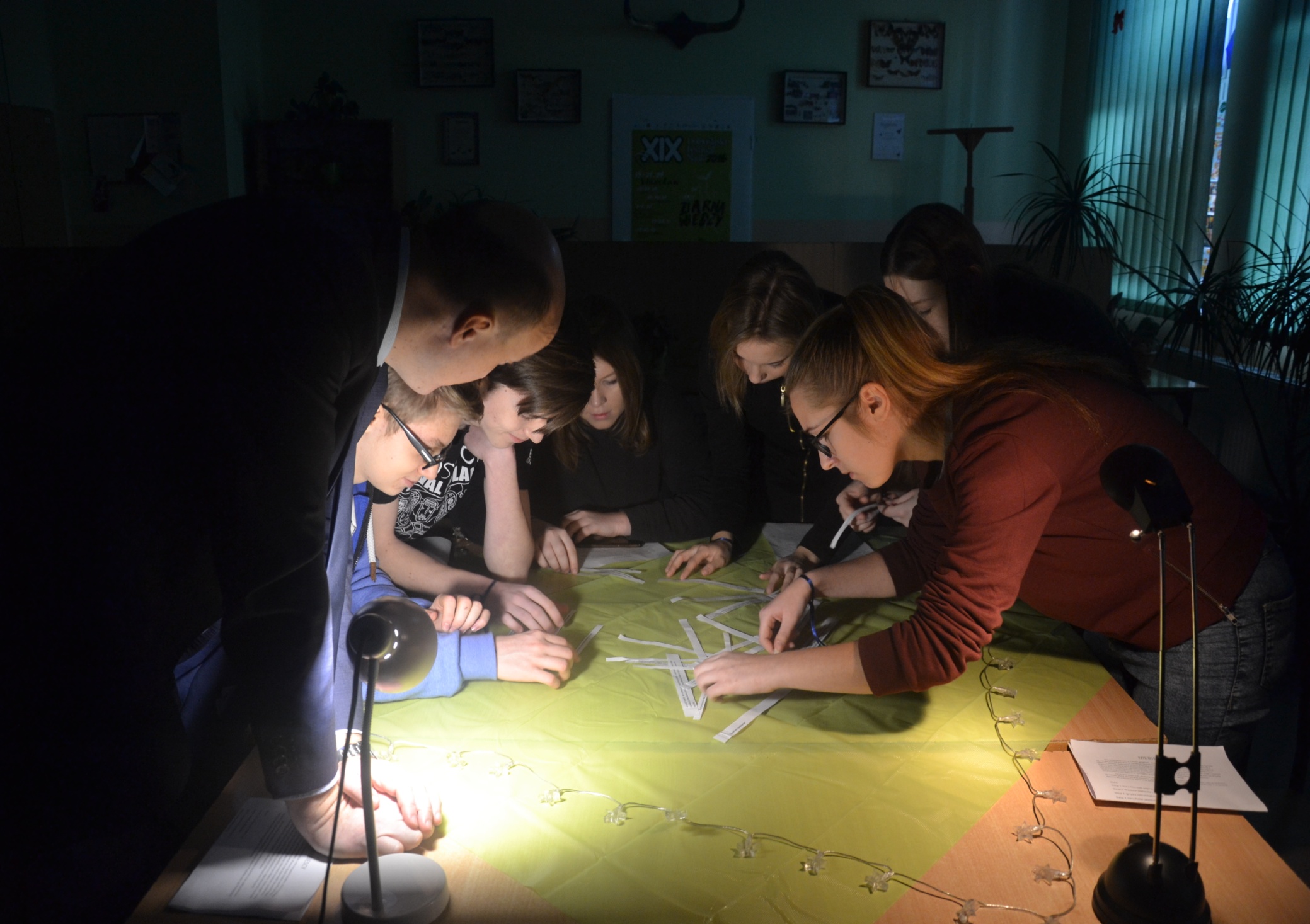 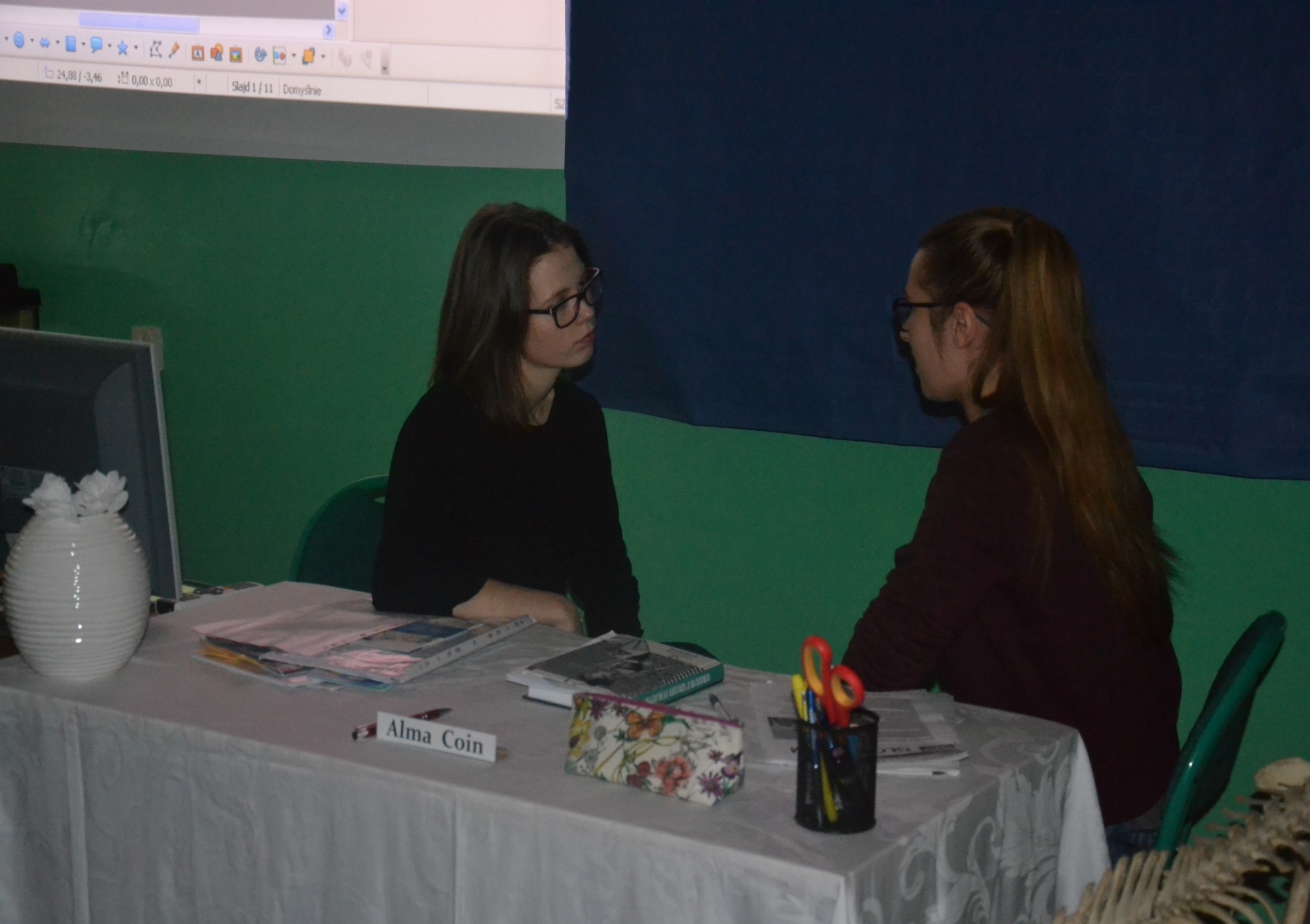 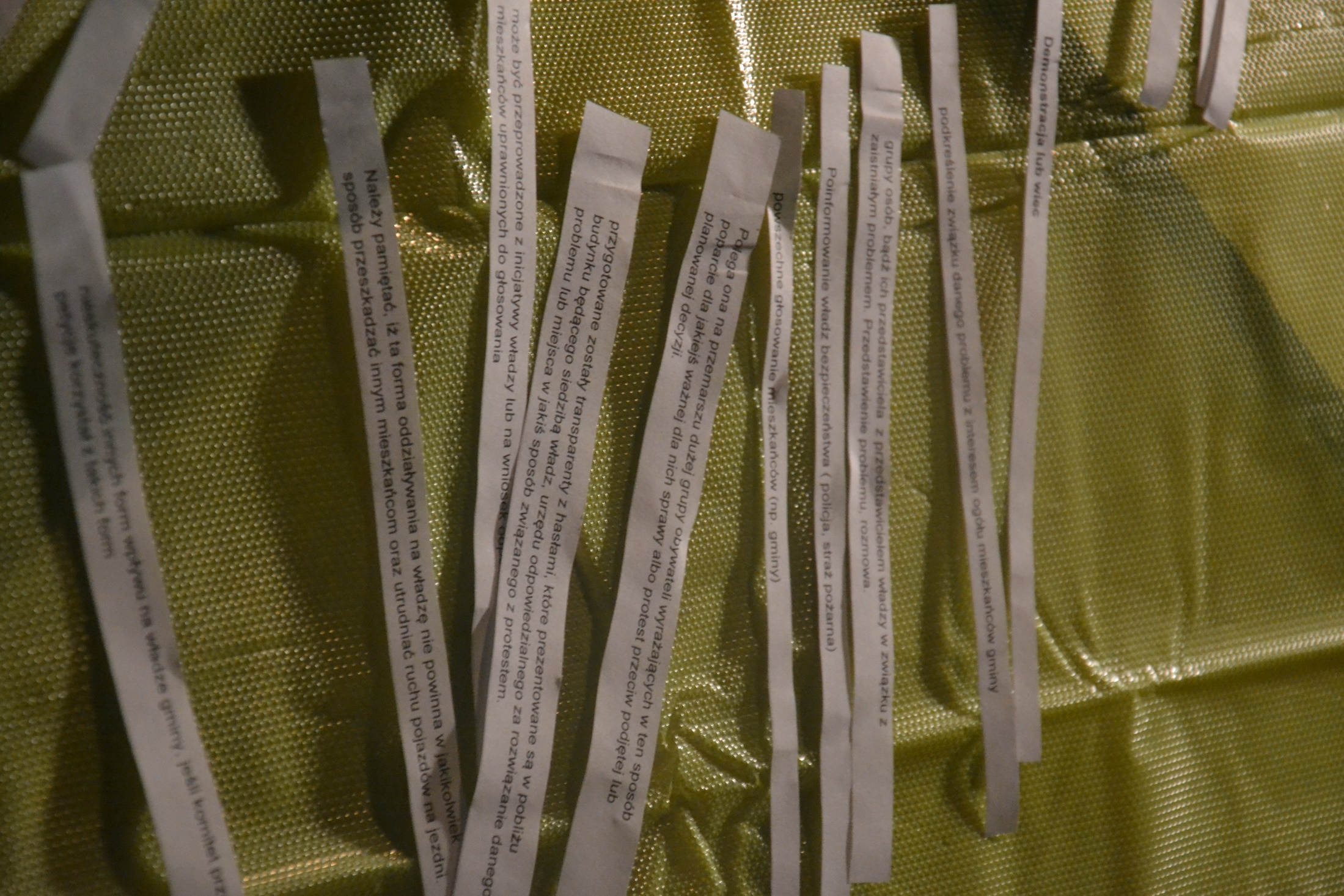 16-12-14
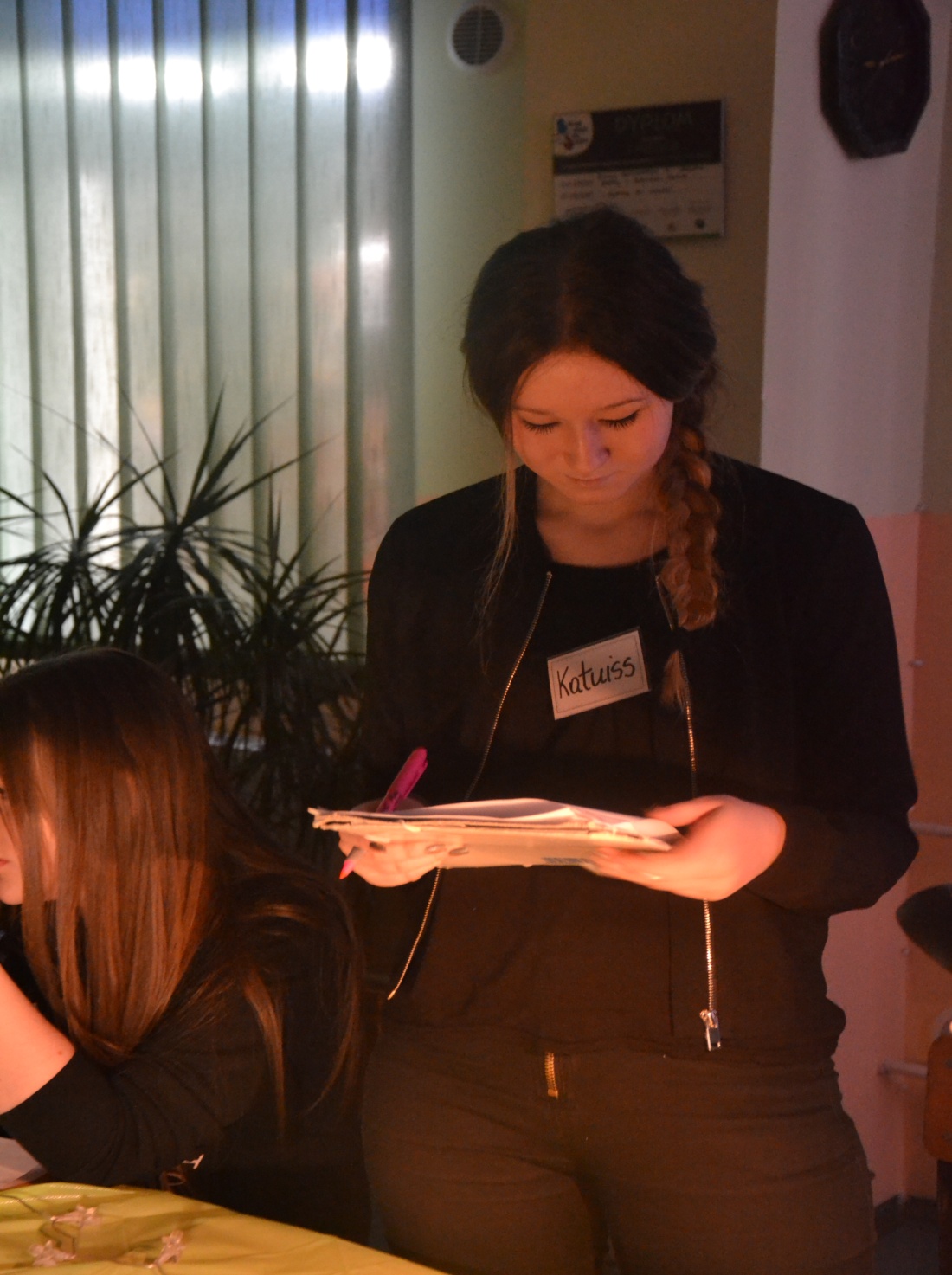 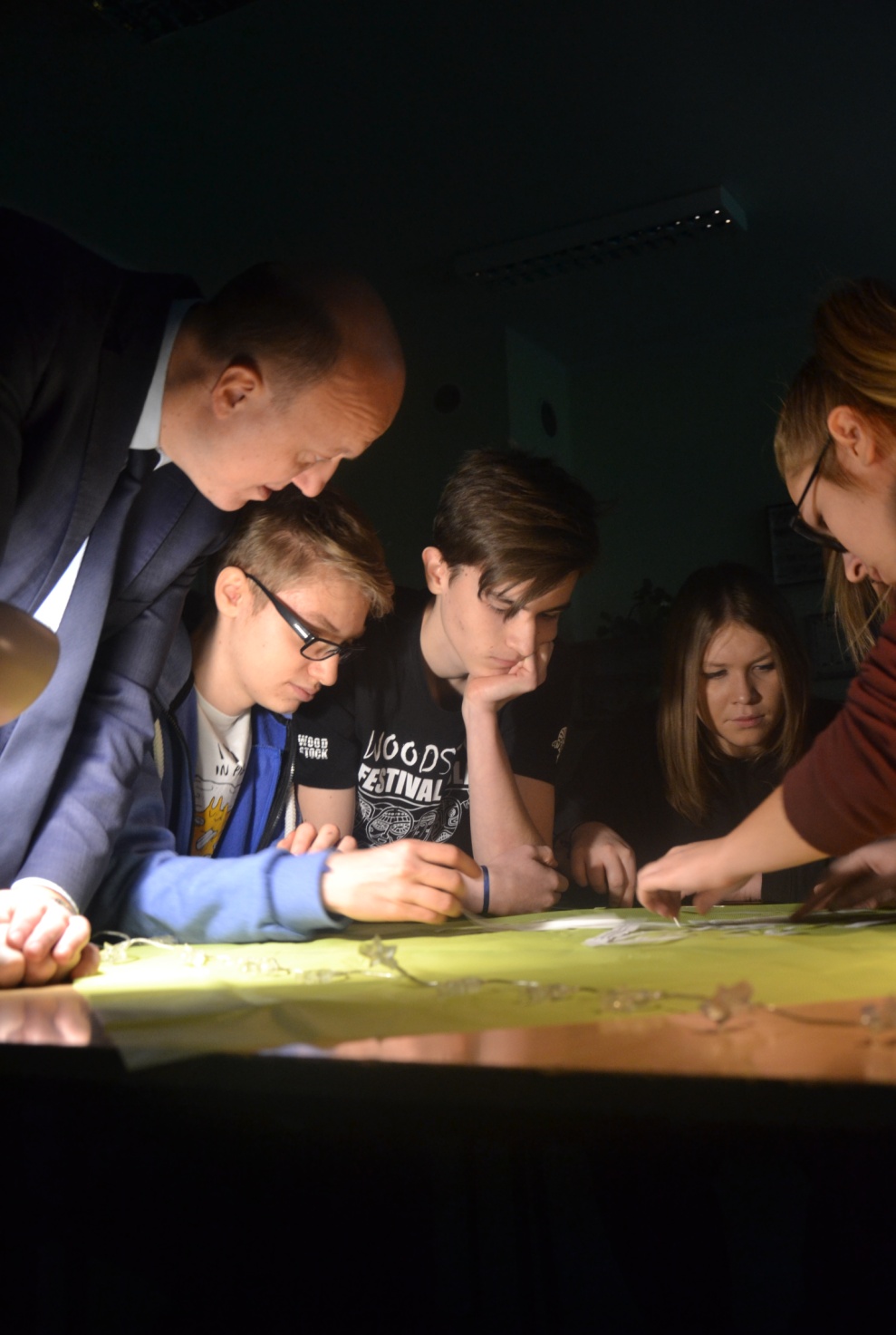 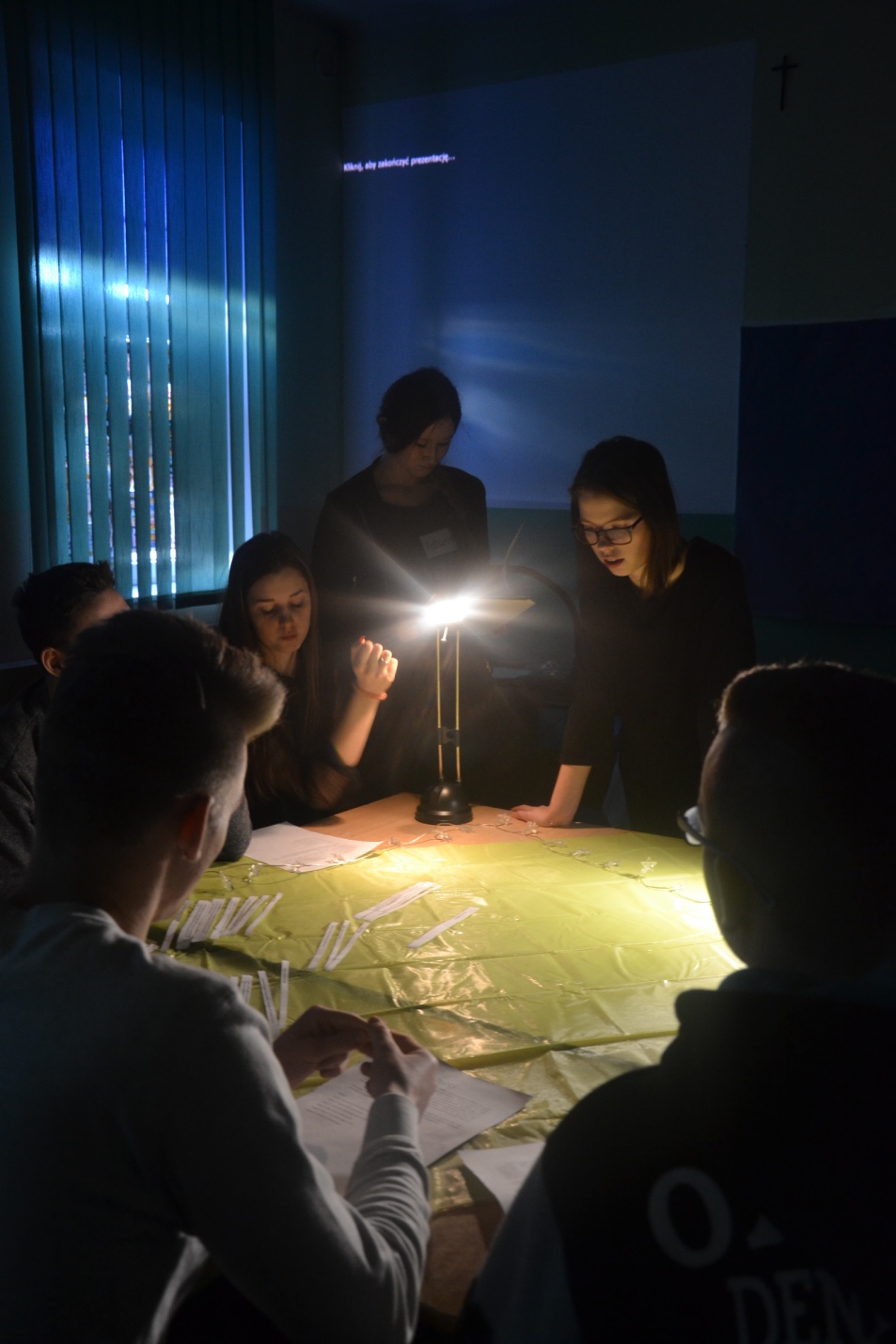 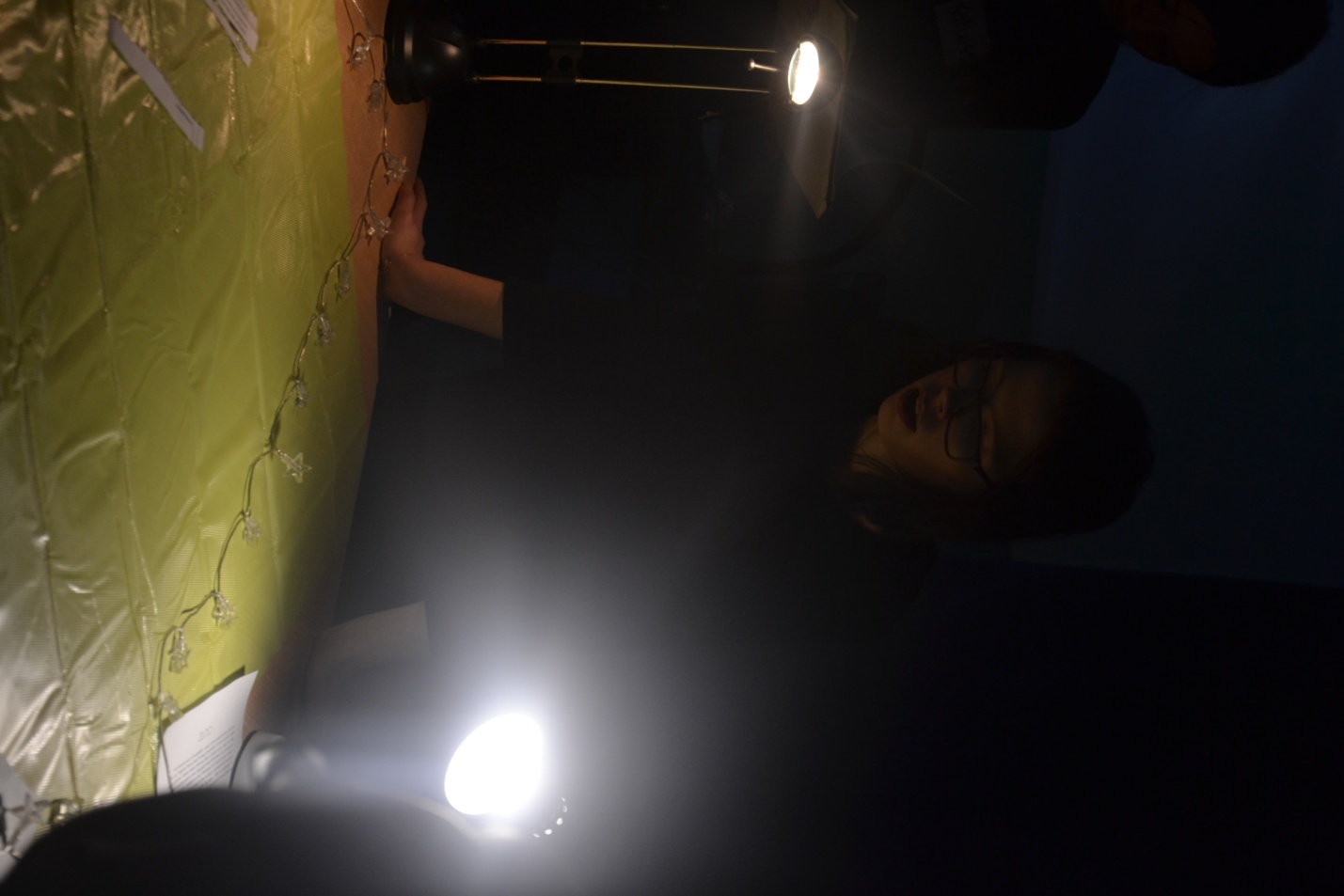 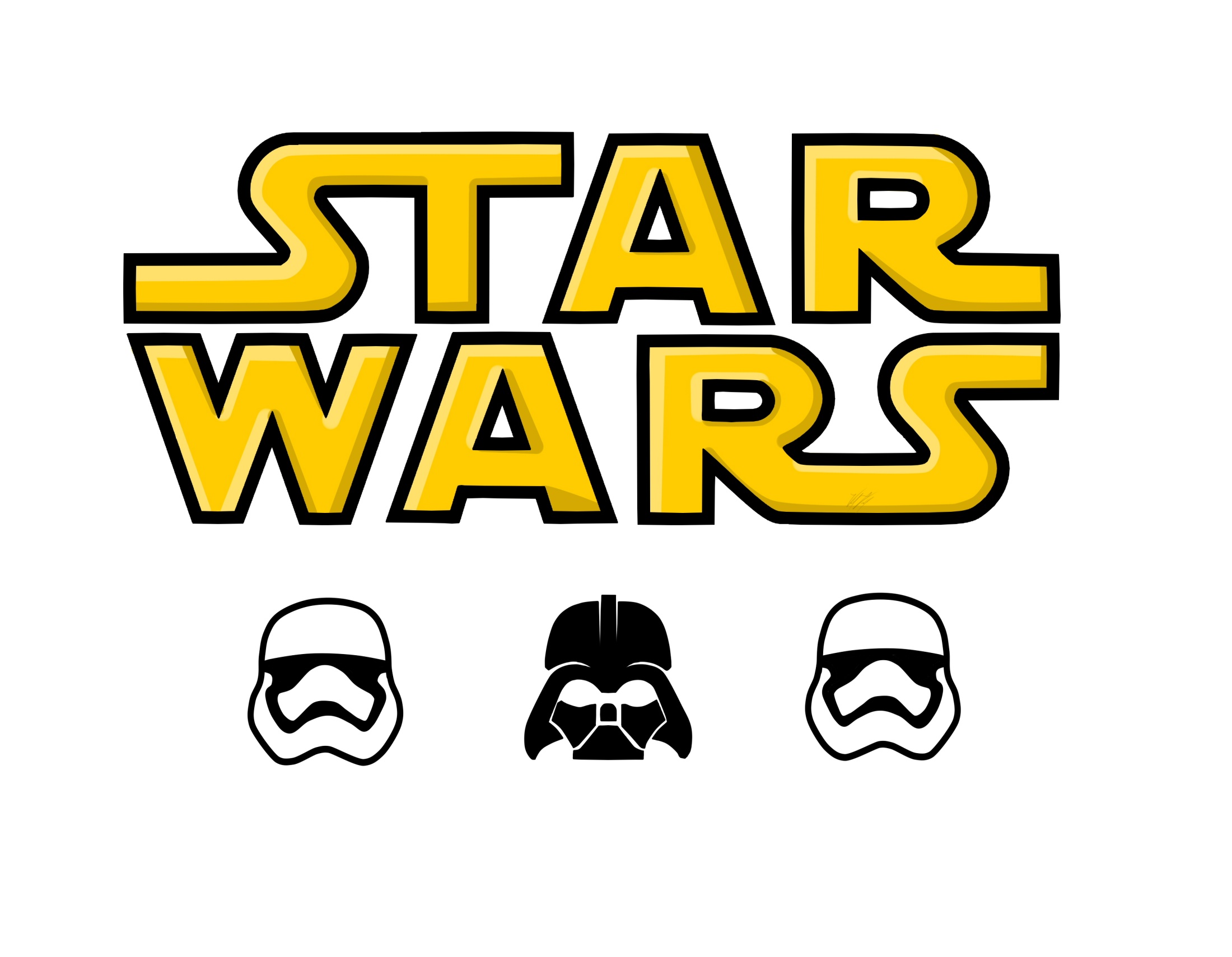 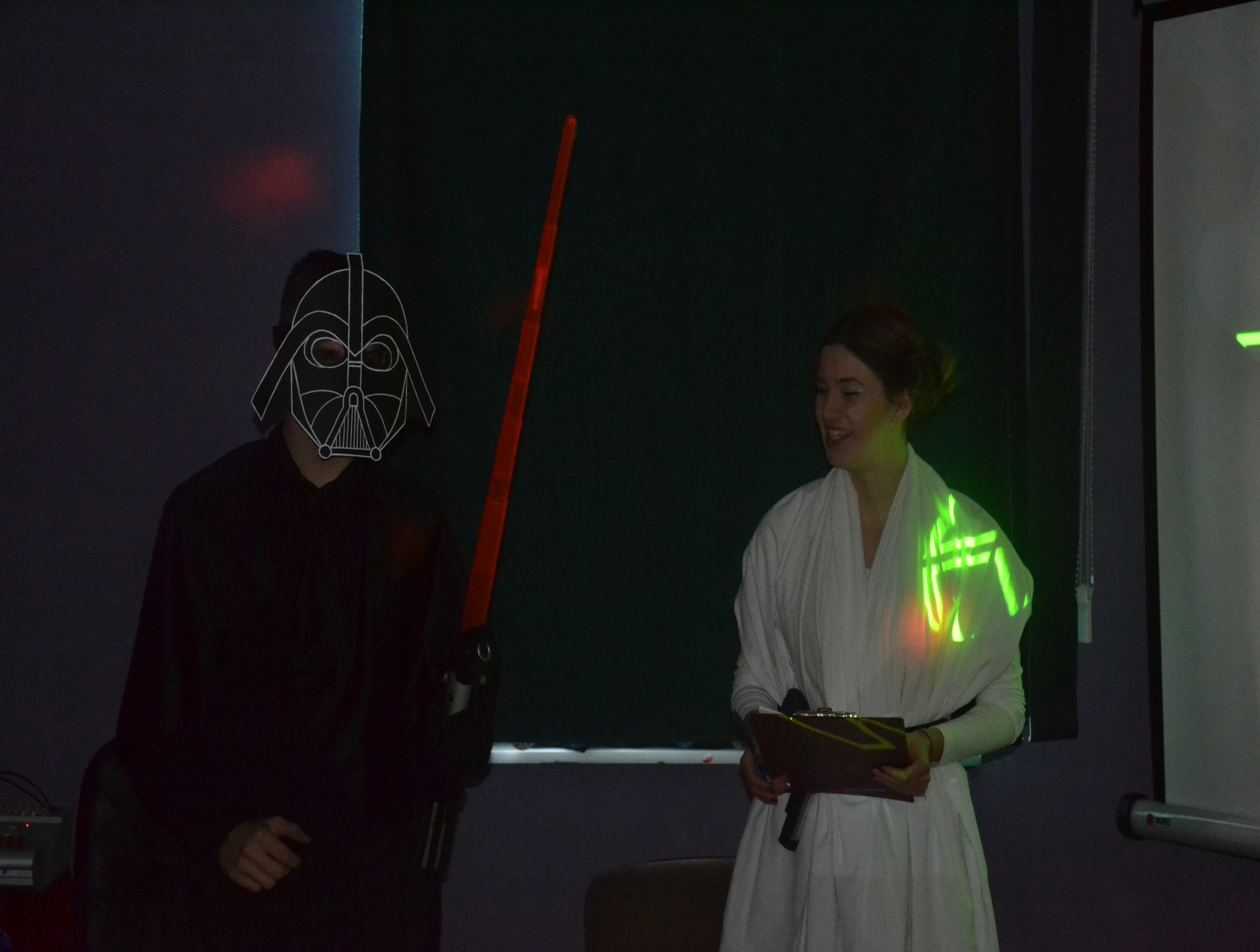 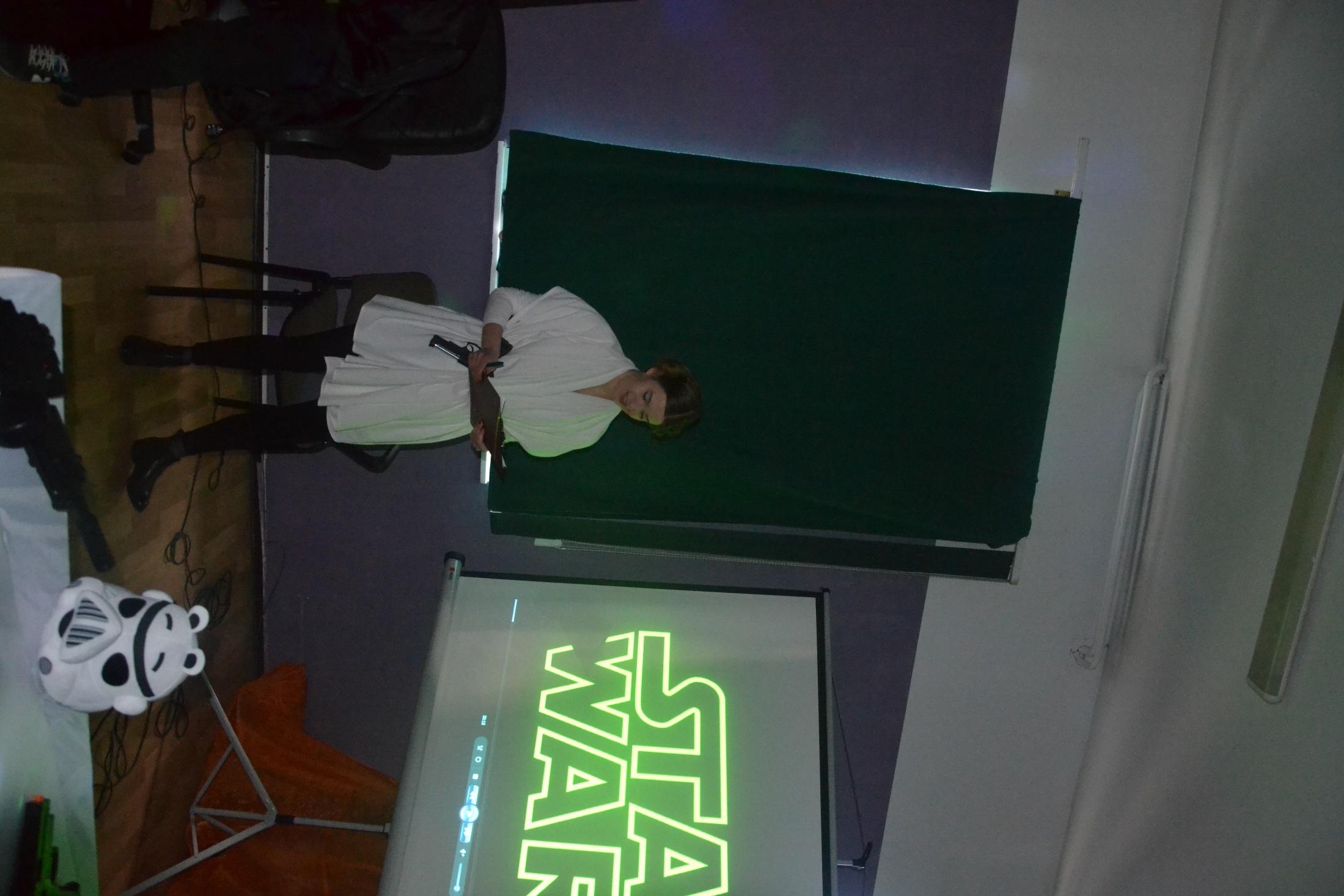 16-12-14
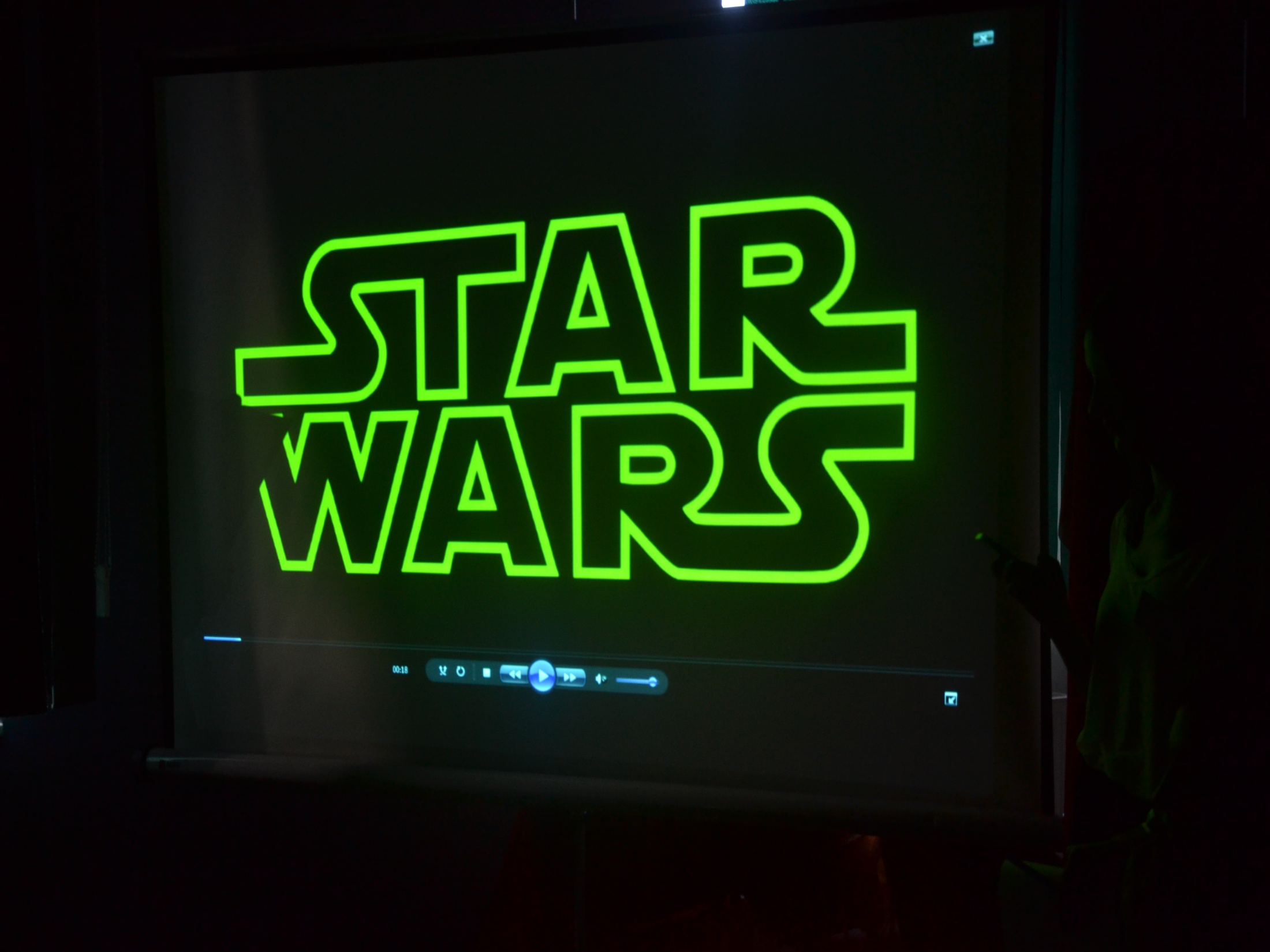 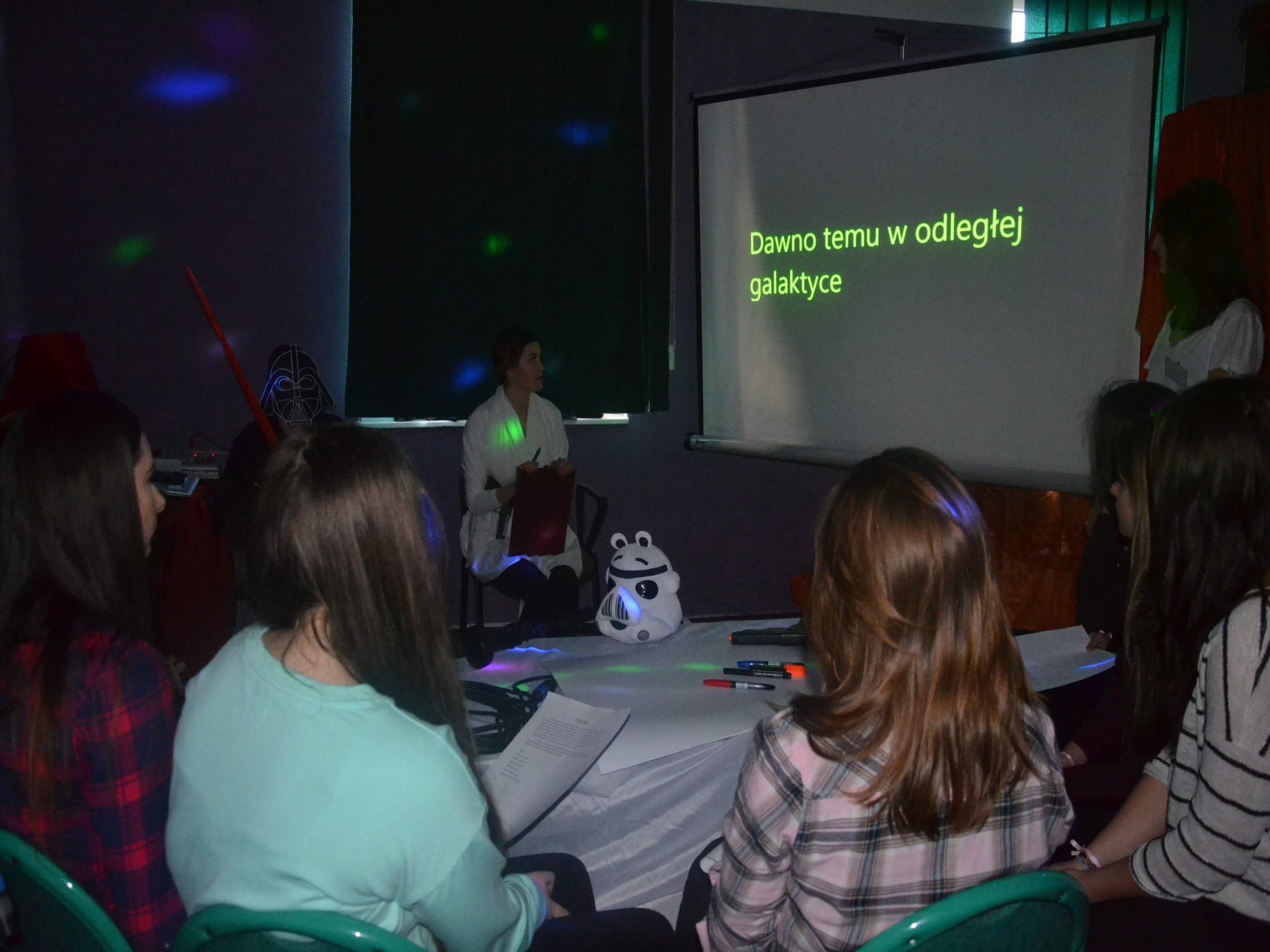 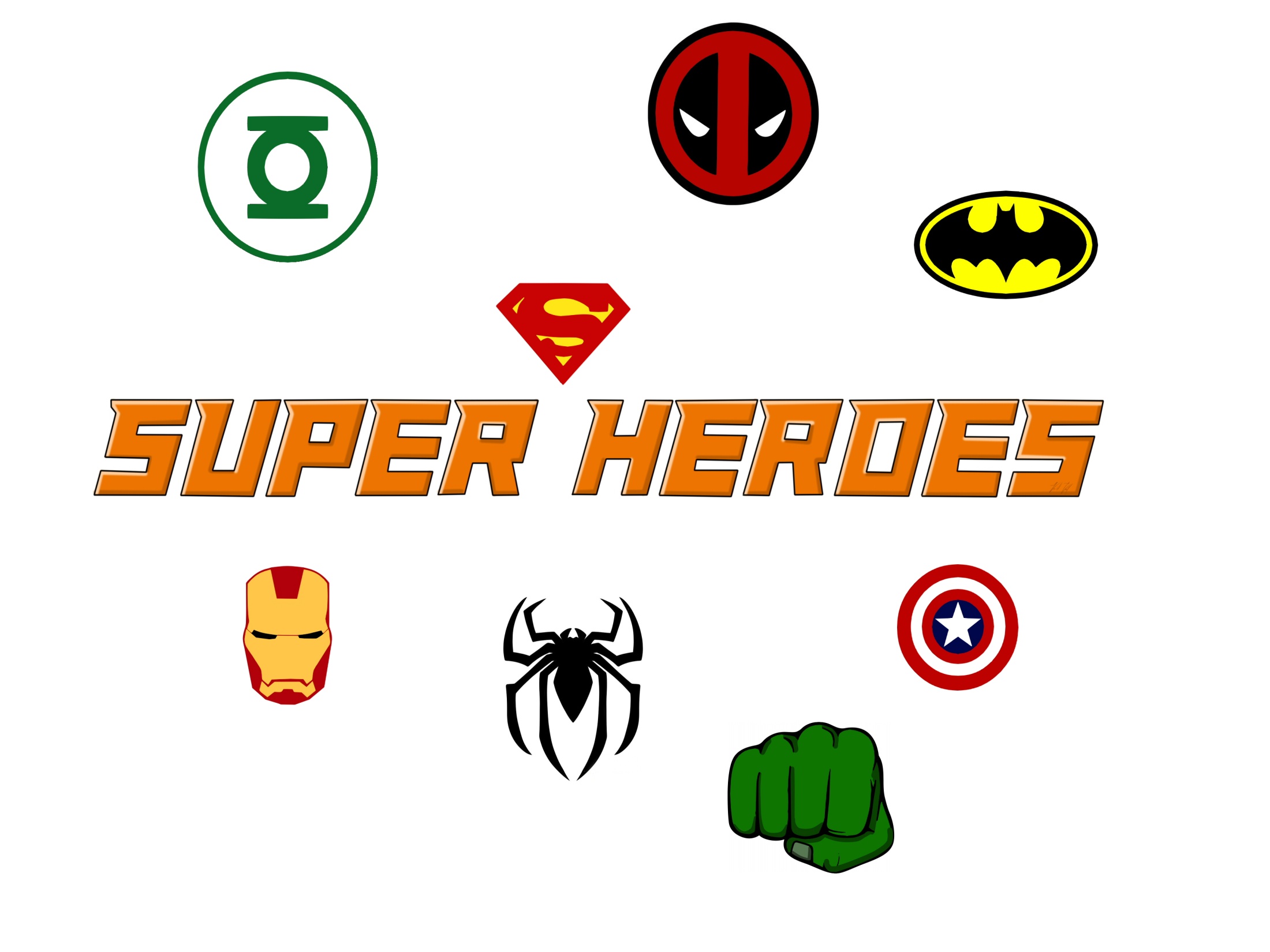 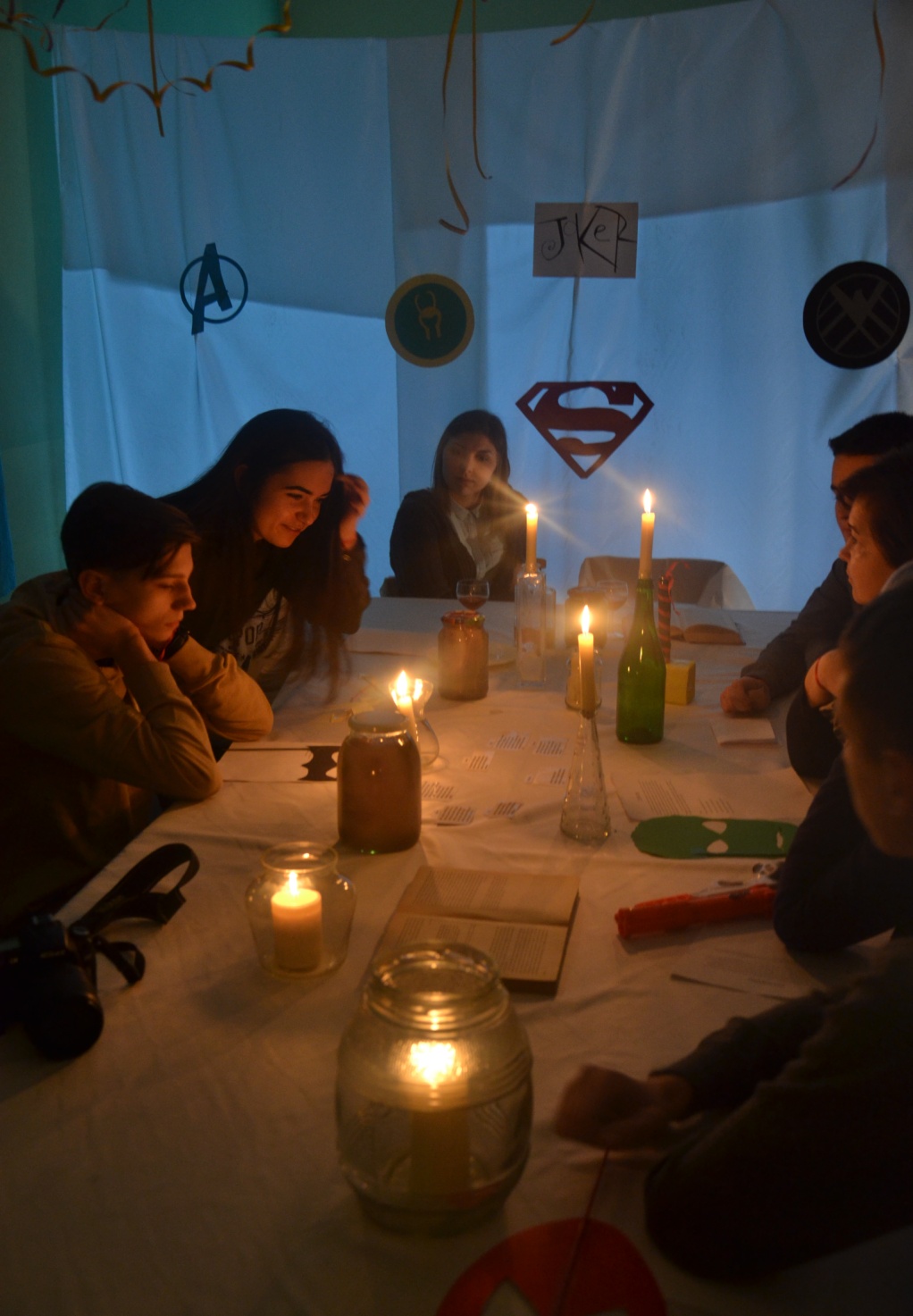 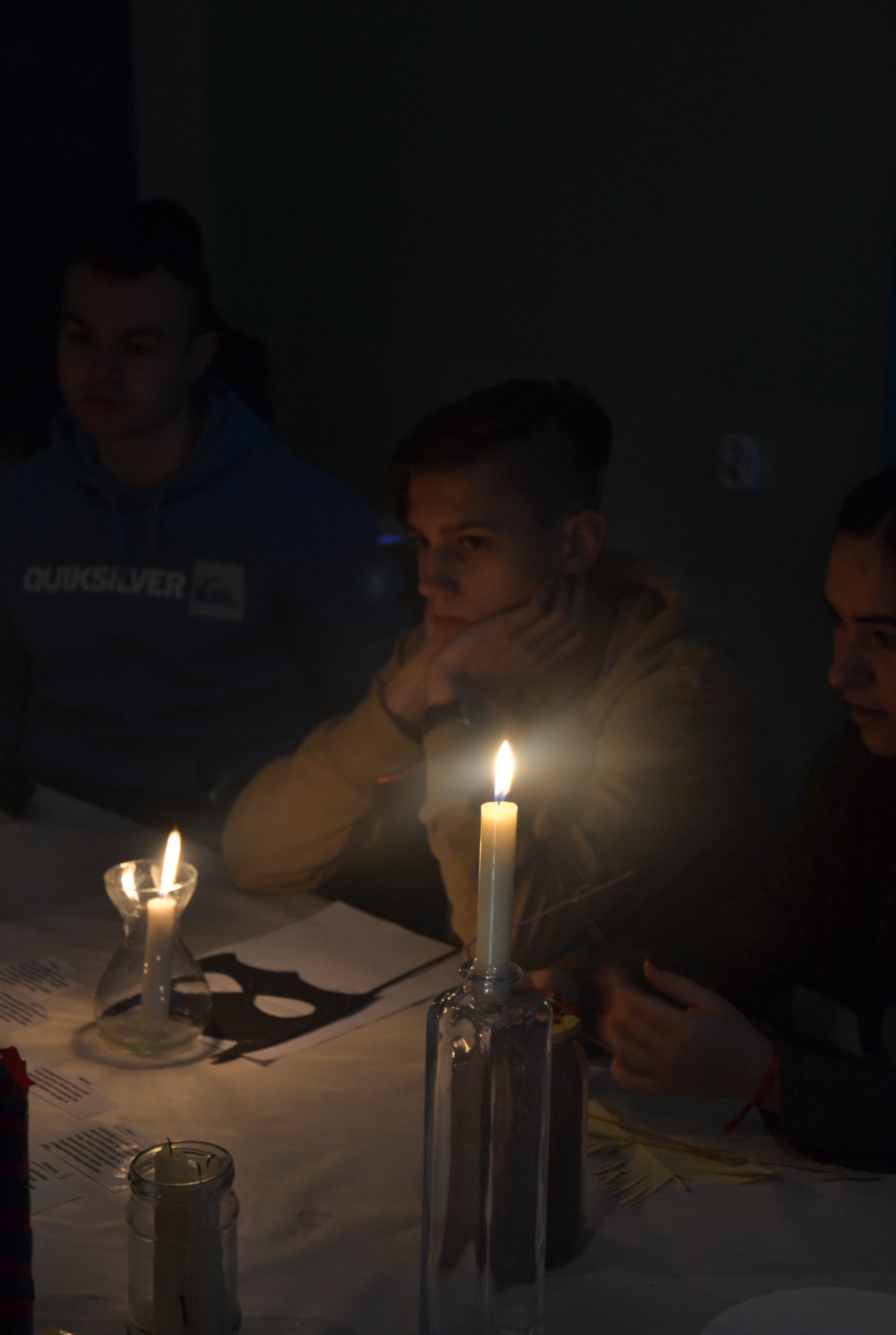 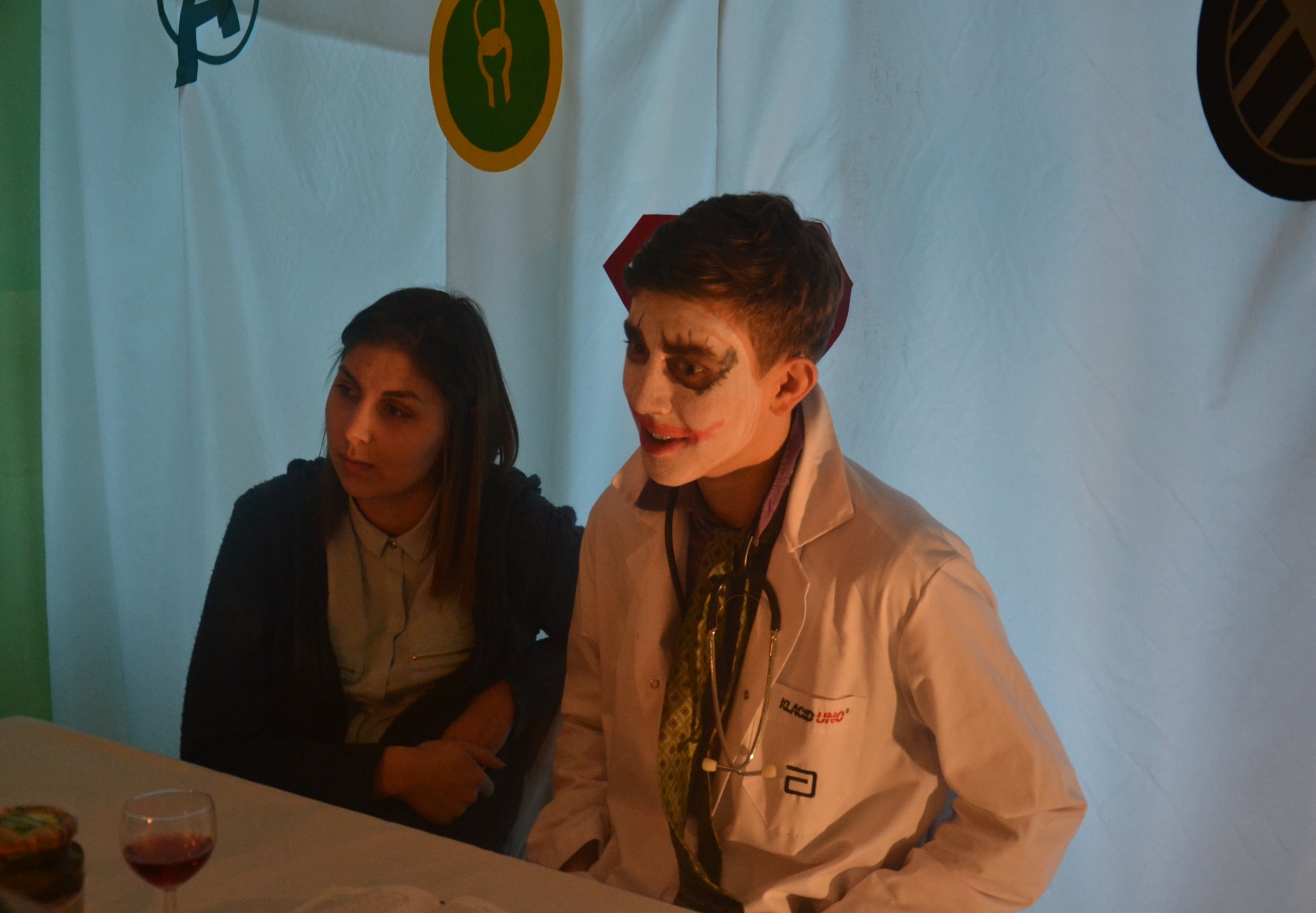 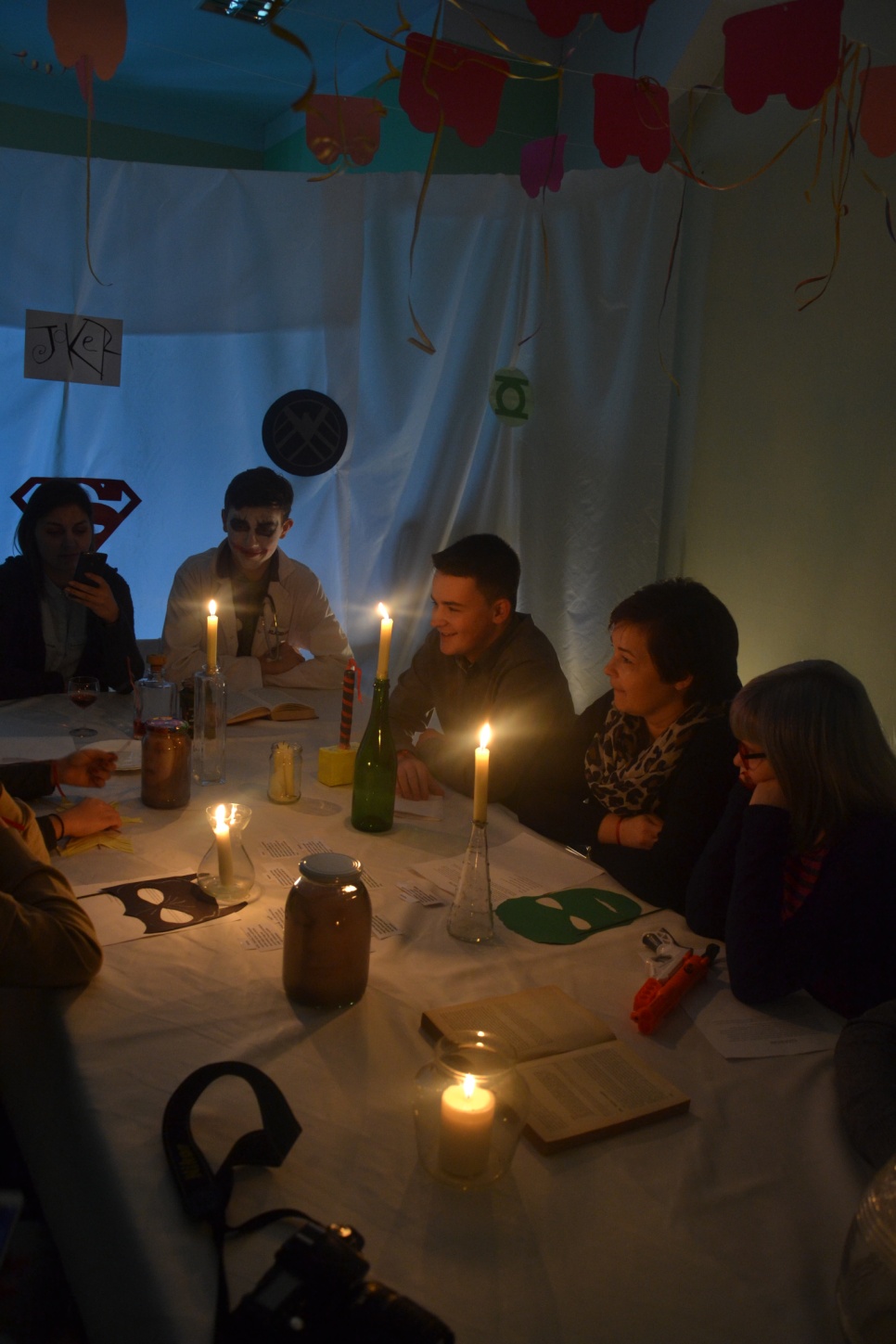 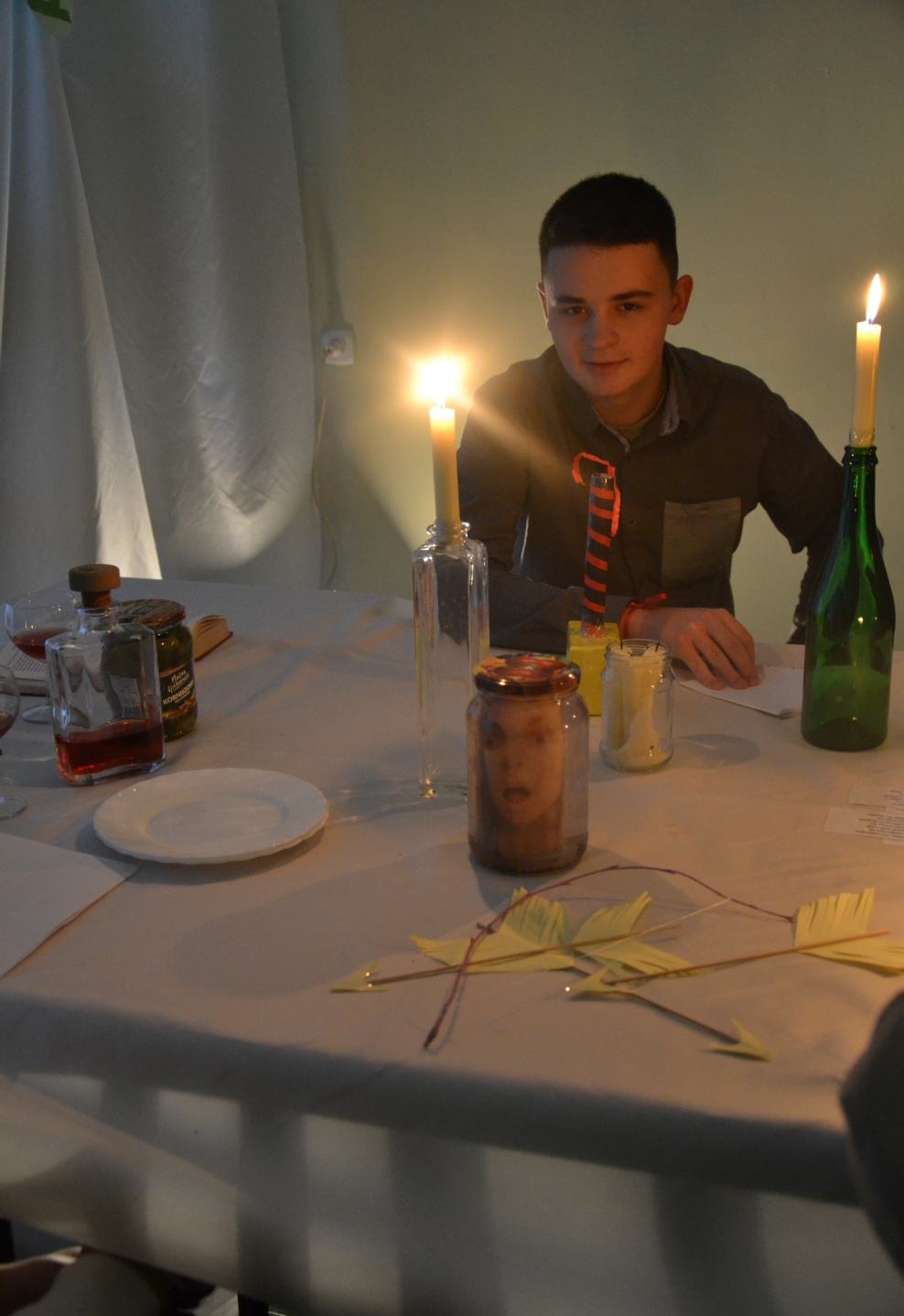 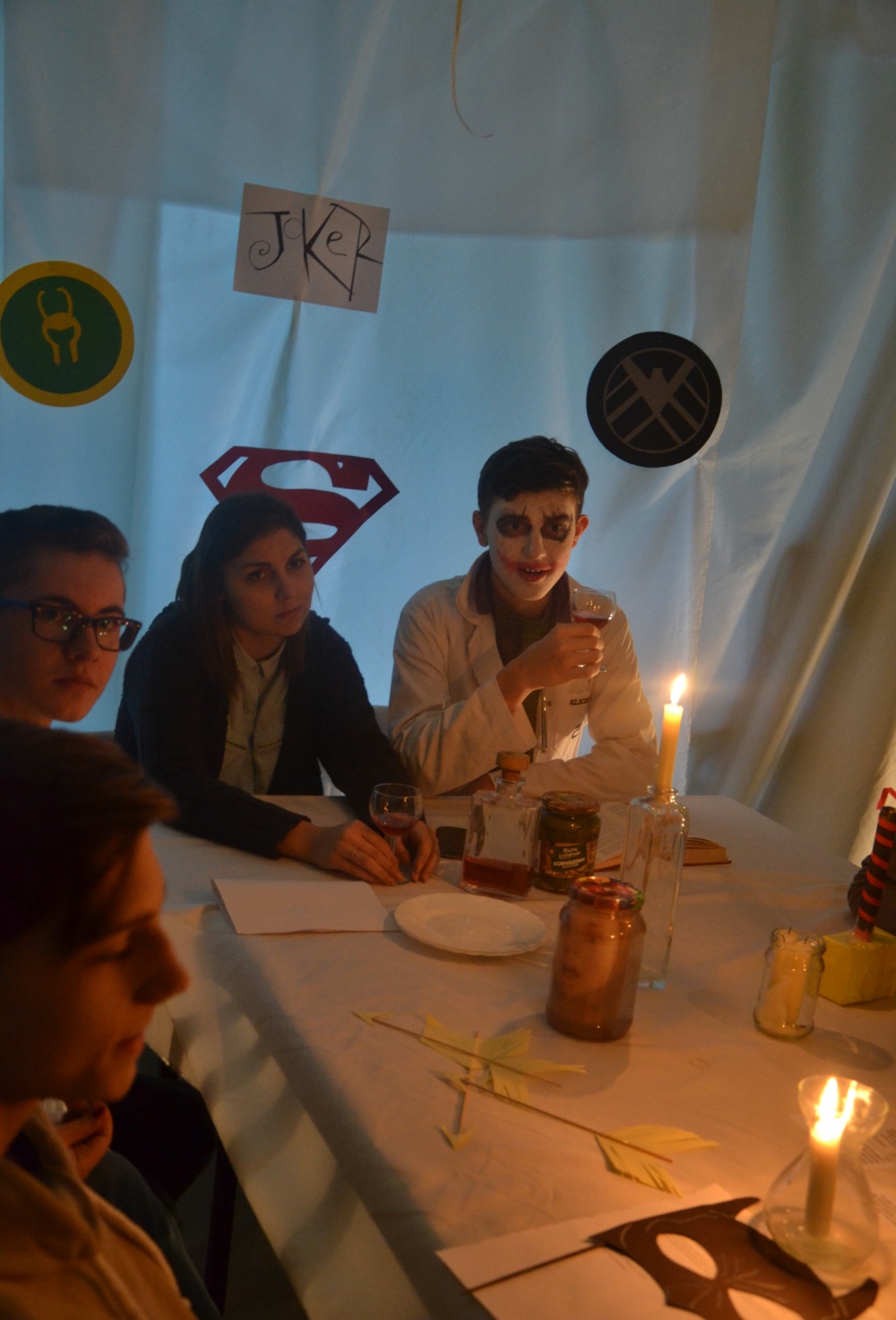 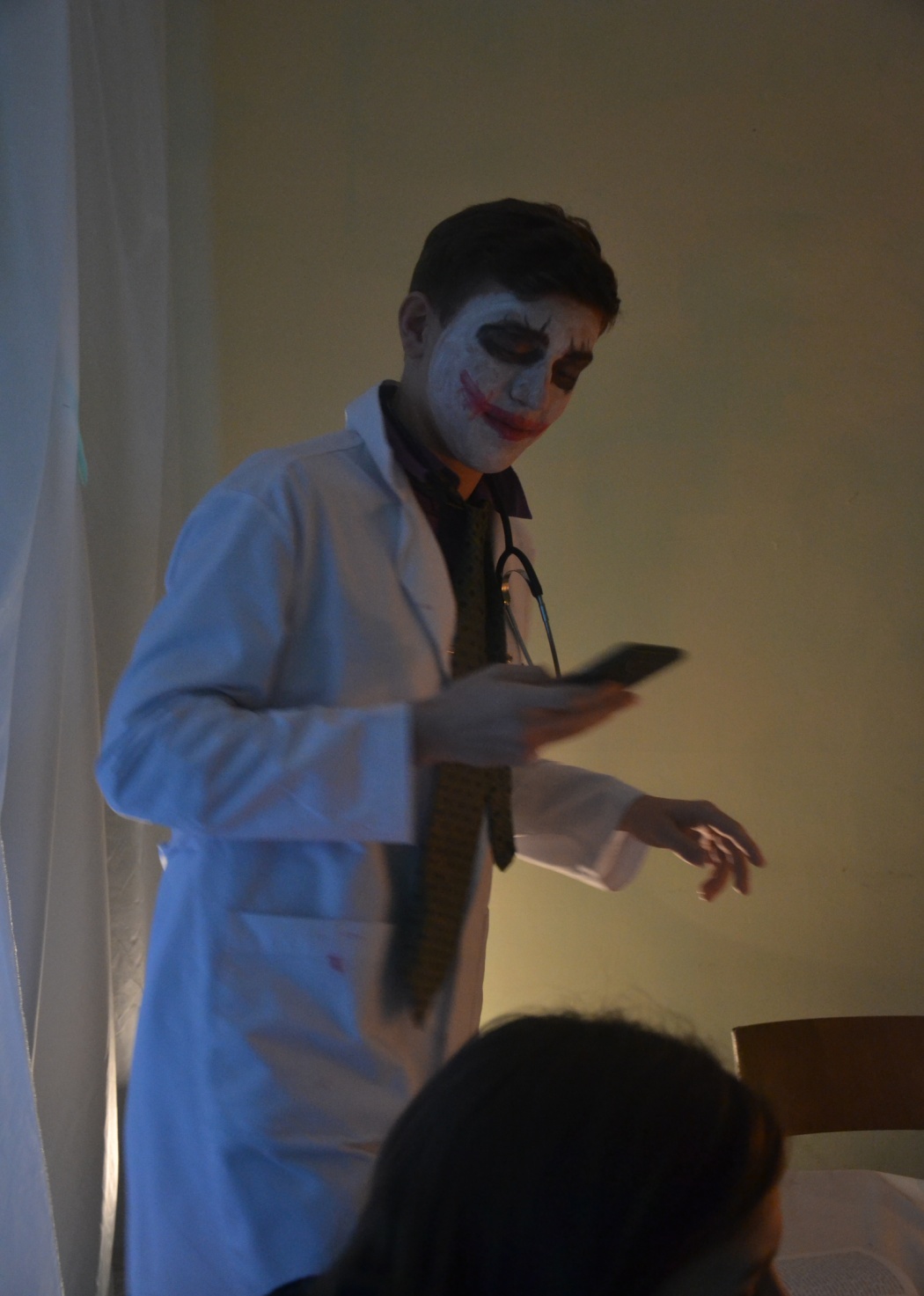 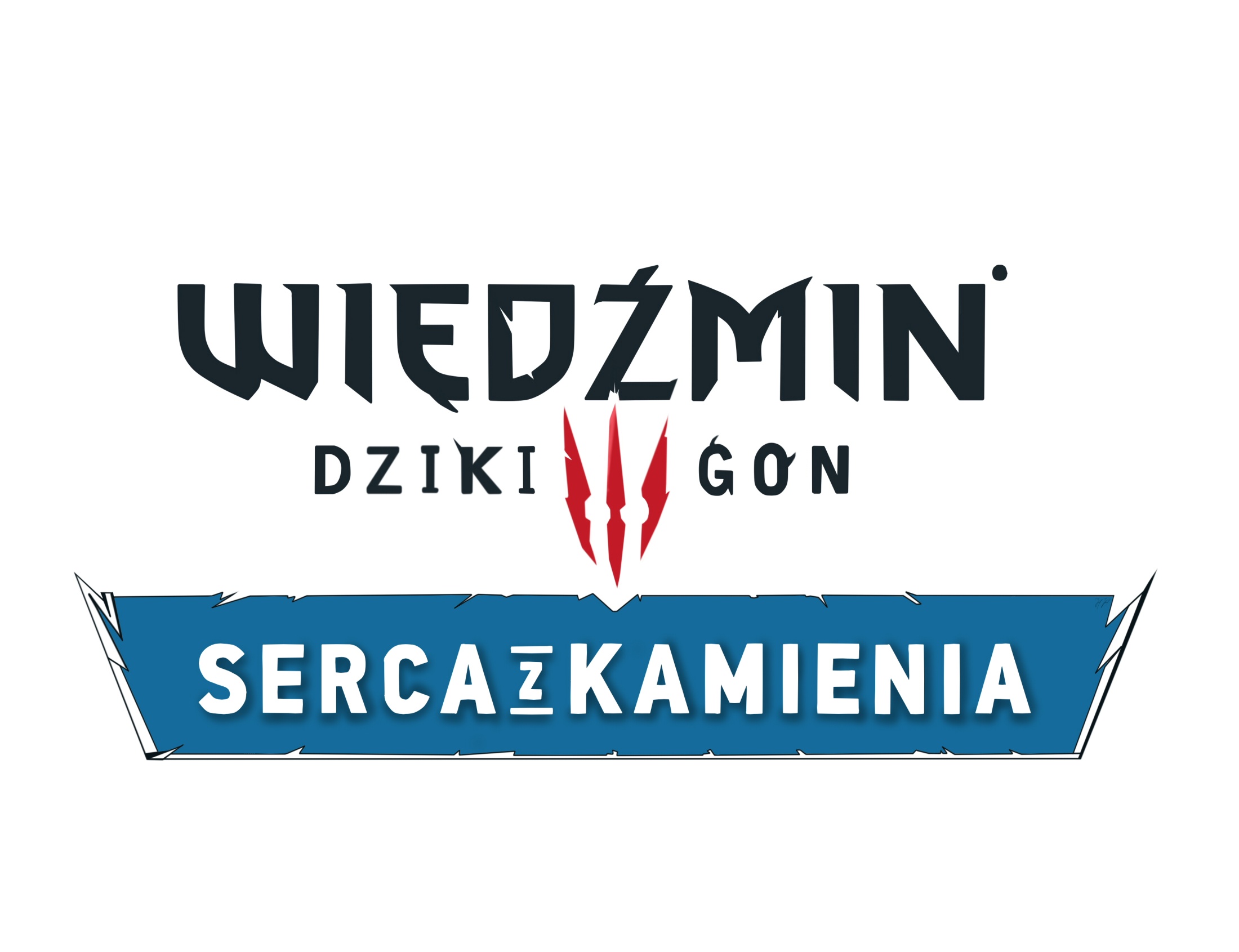 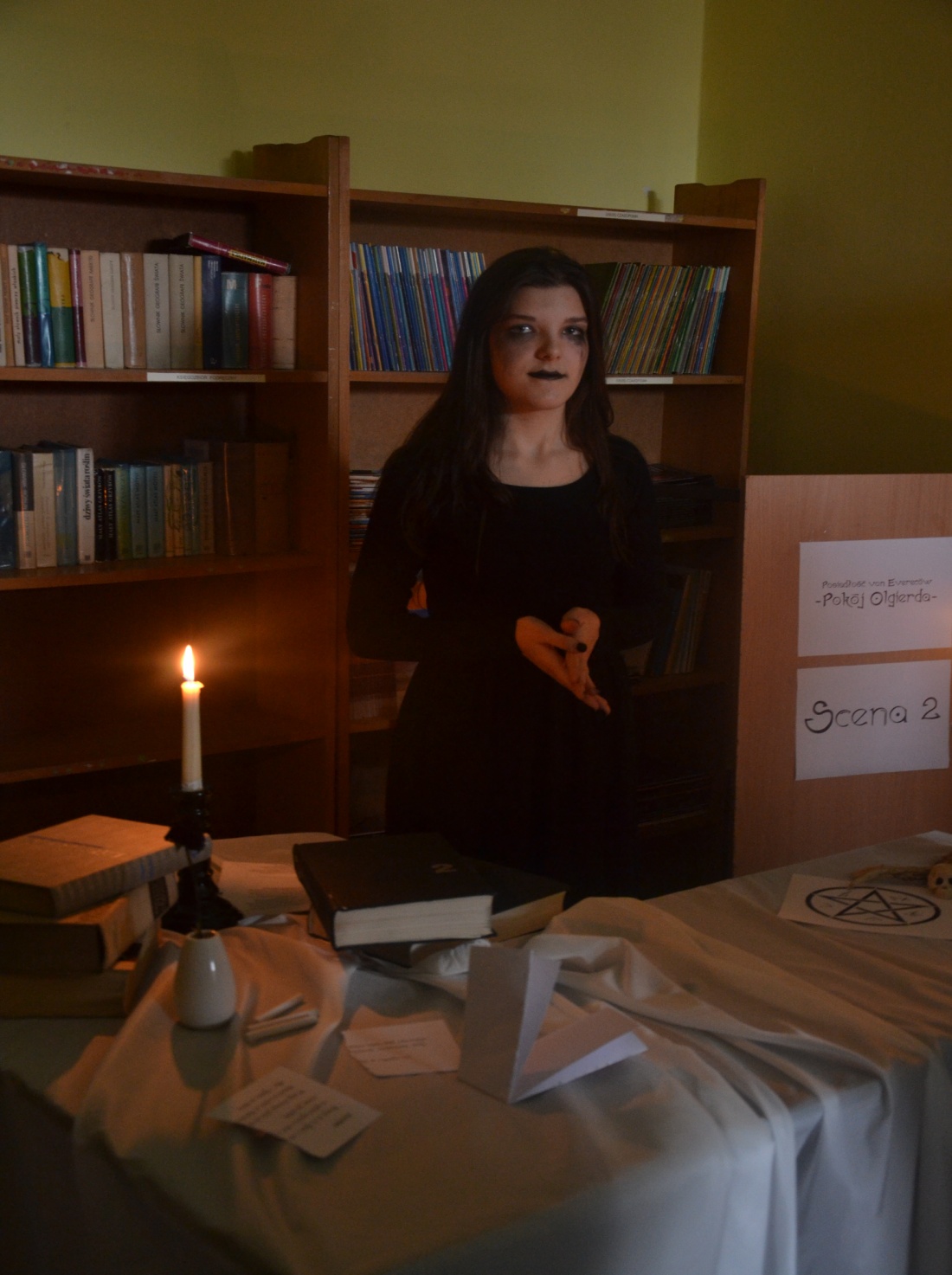 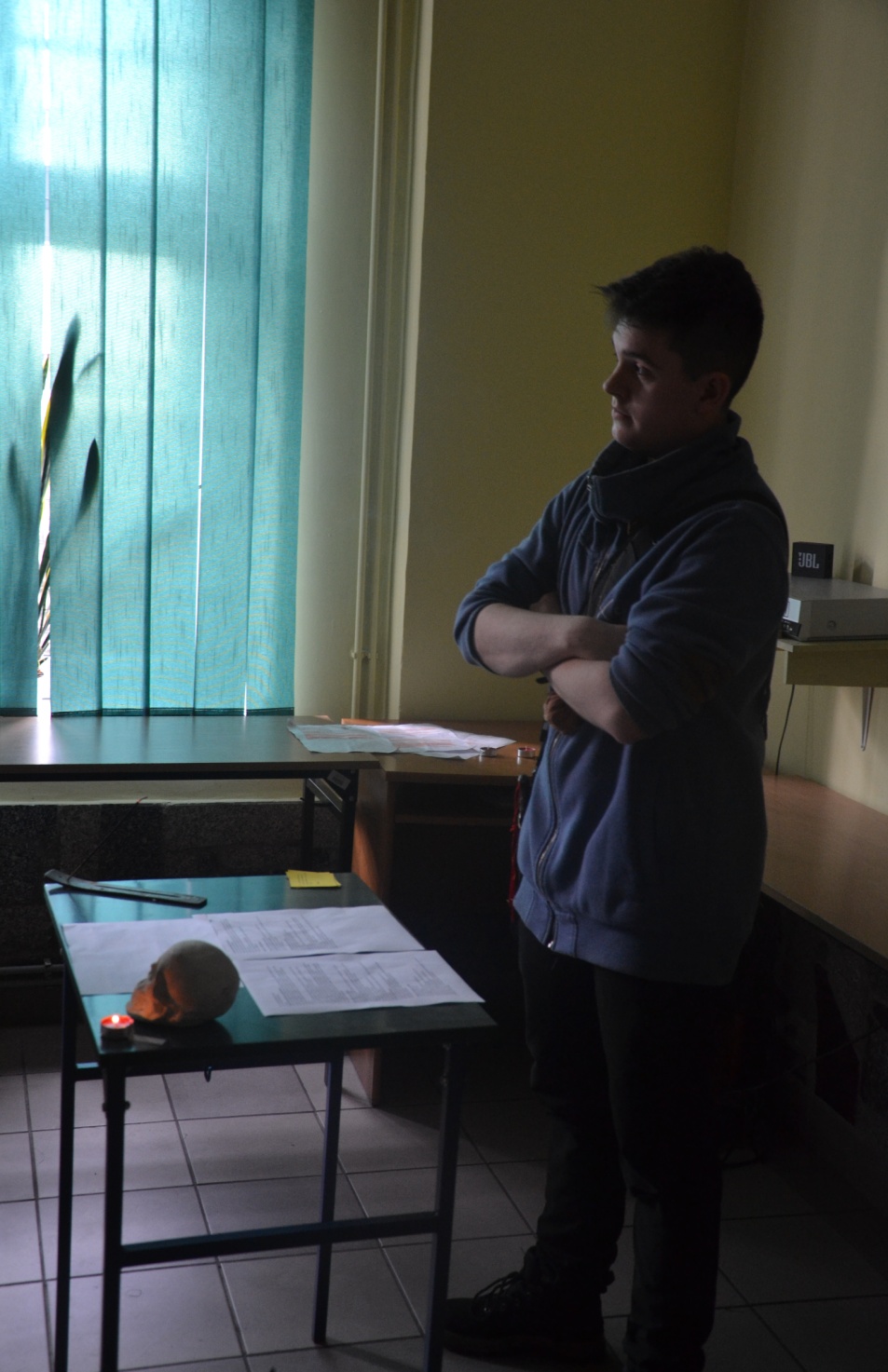 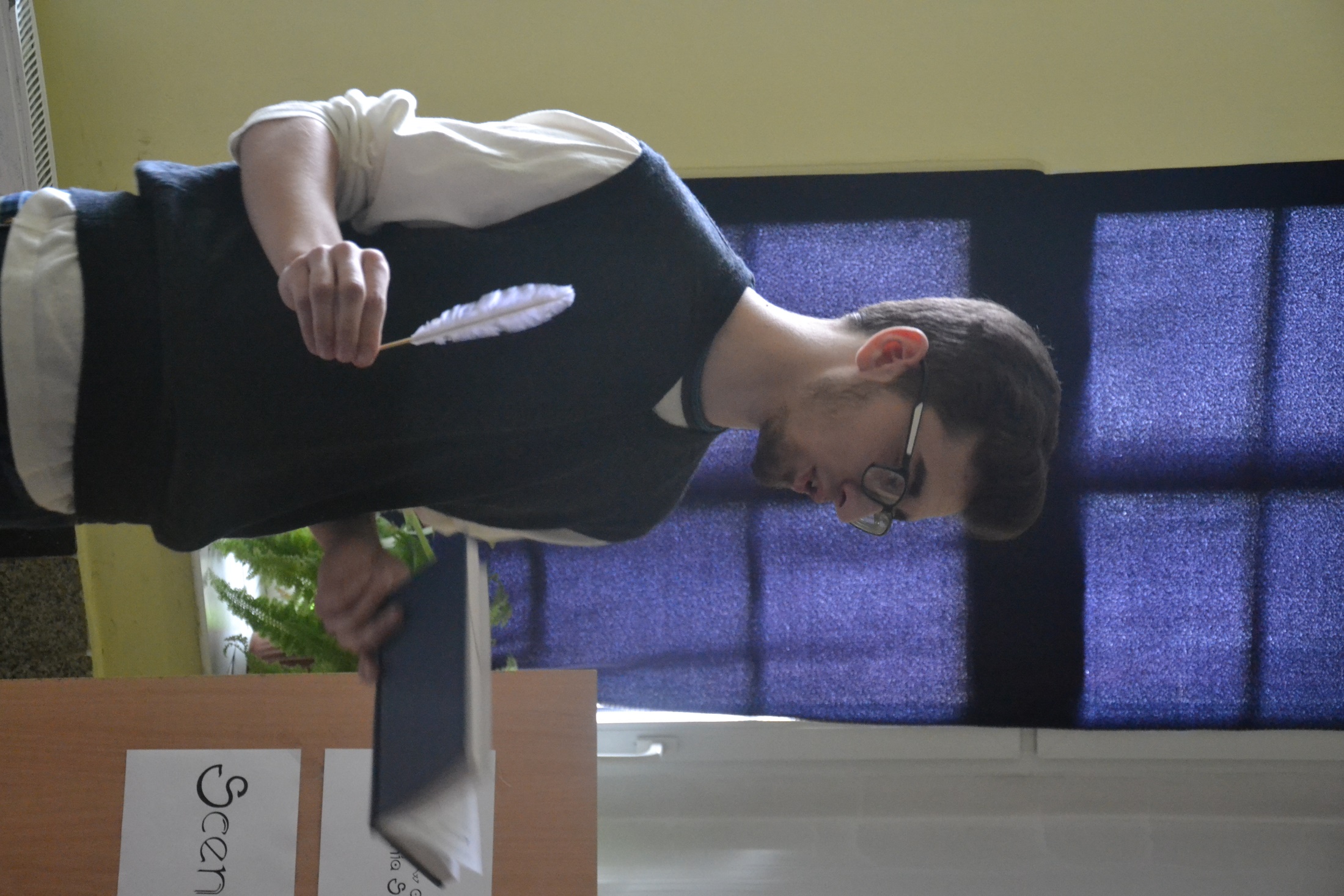 16-12-14
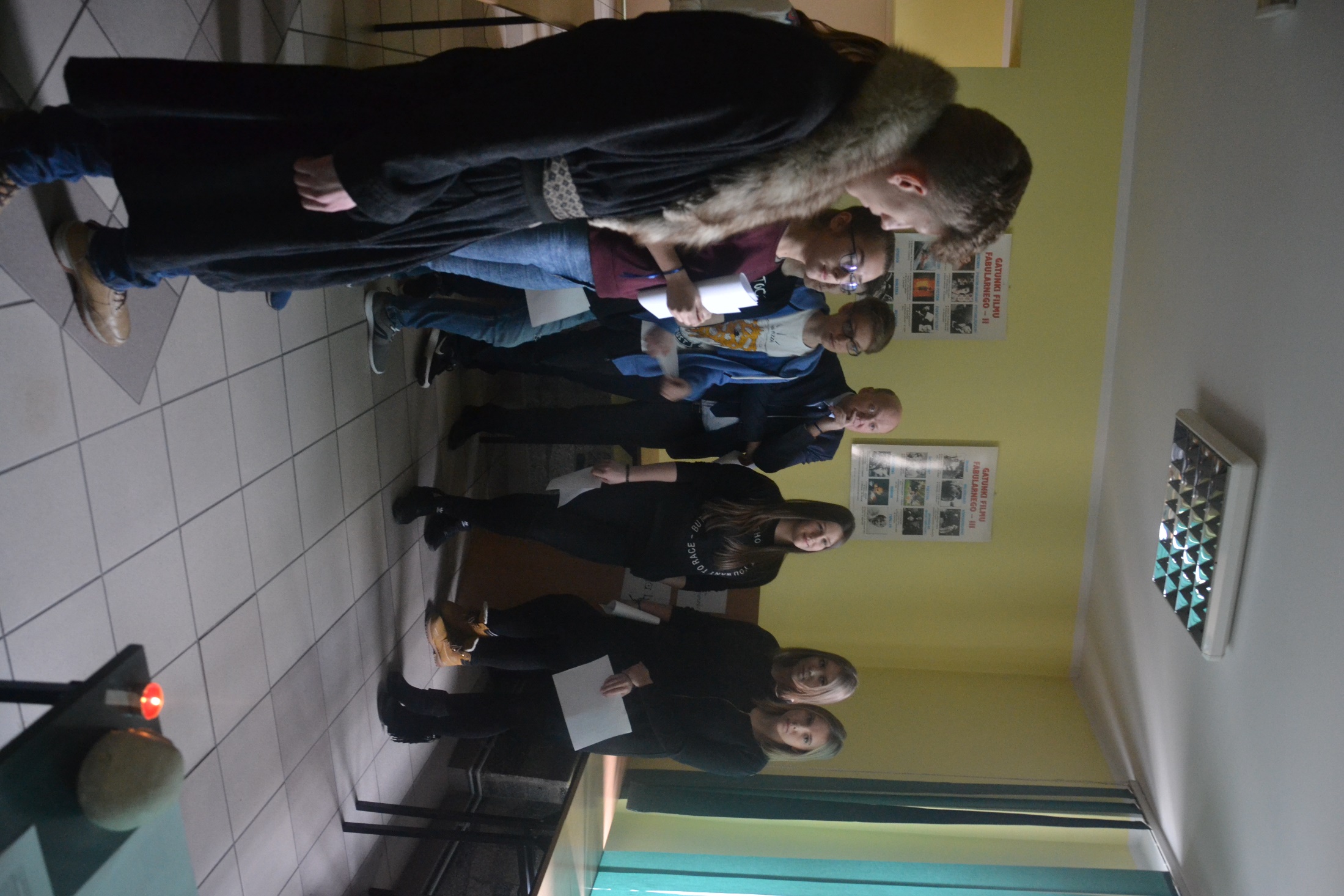 16-12-14
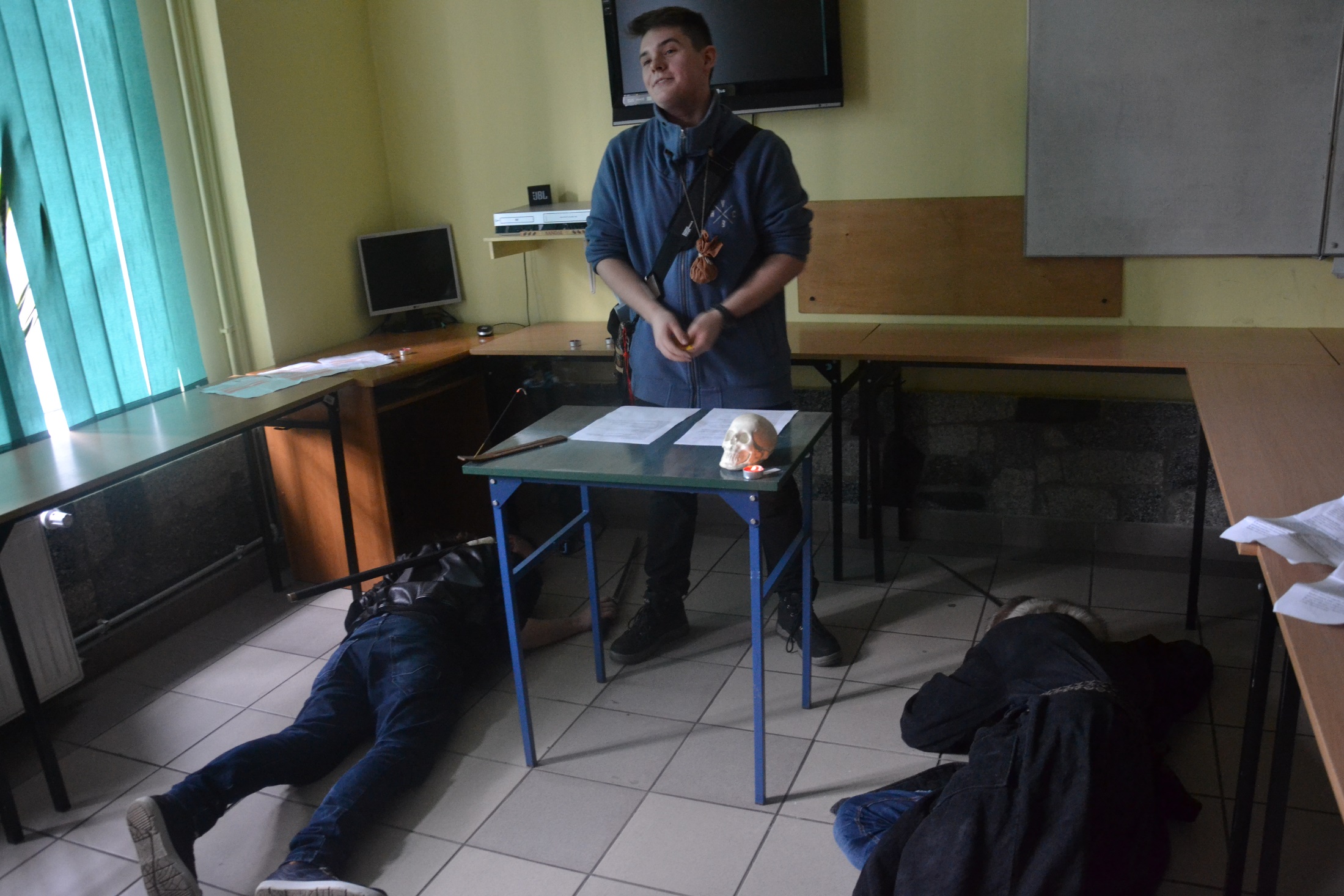 16-12-14
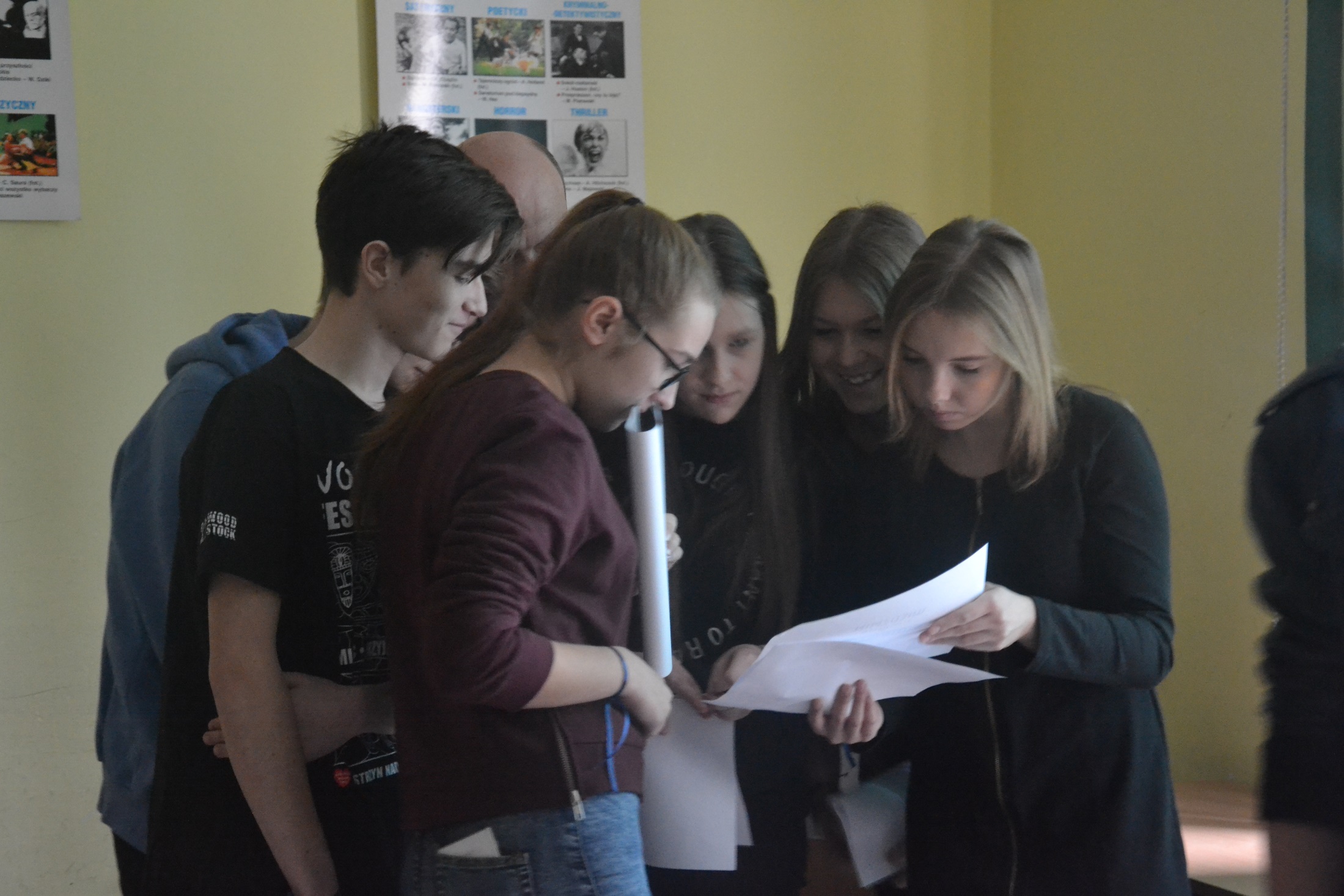 16-12-14
KTO WYGRAŁ?
16-12-14
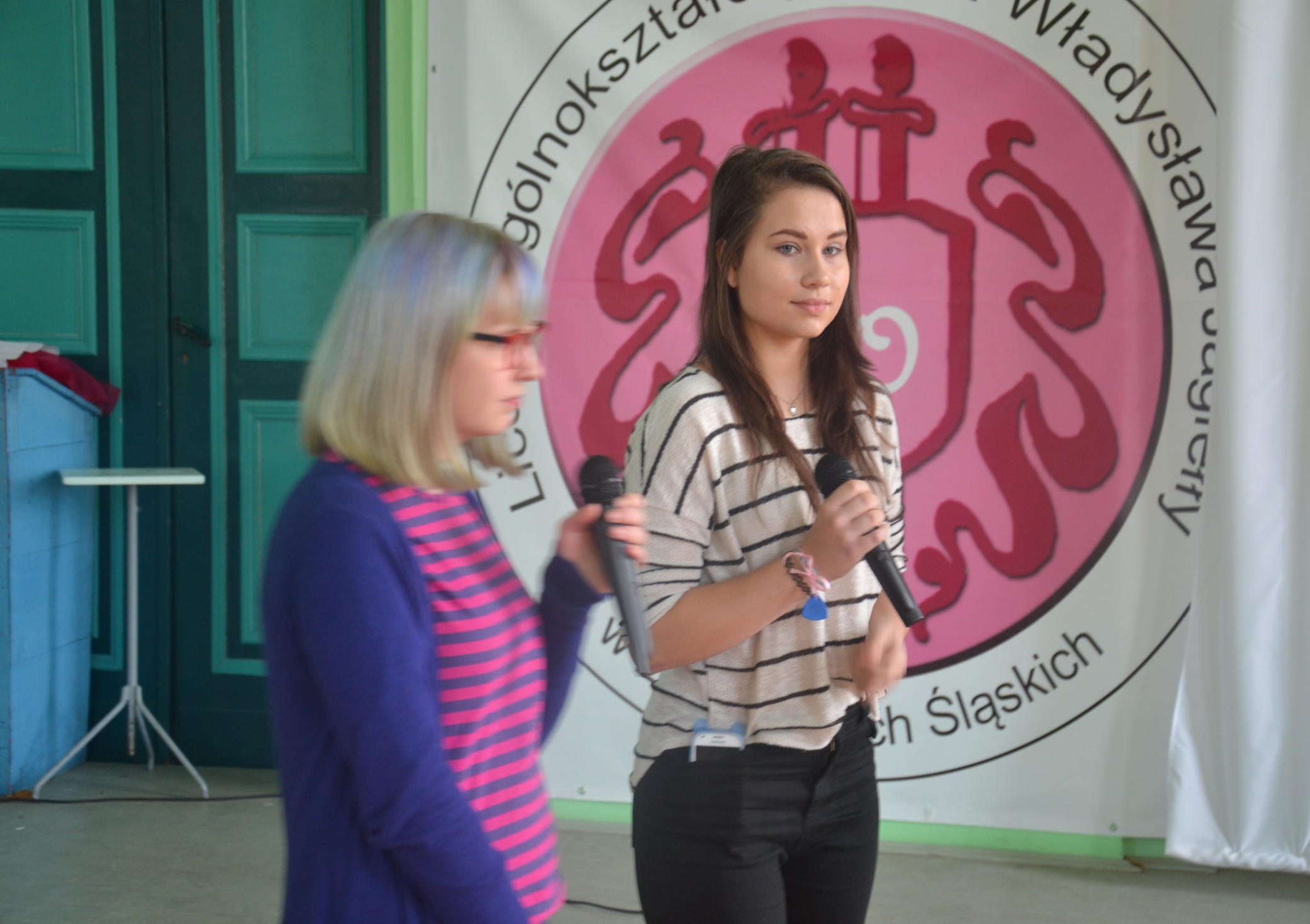 OSTATECZNIE WYGRALI …
CZERWONI
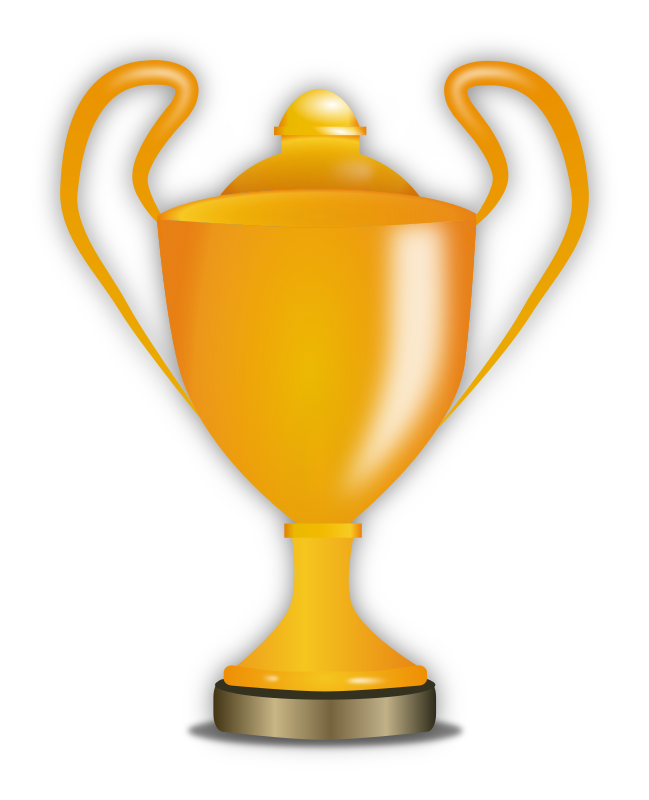 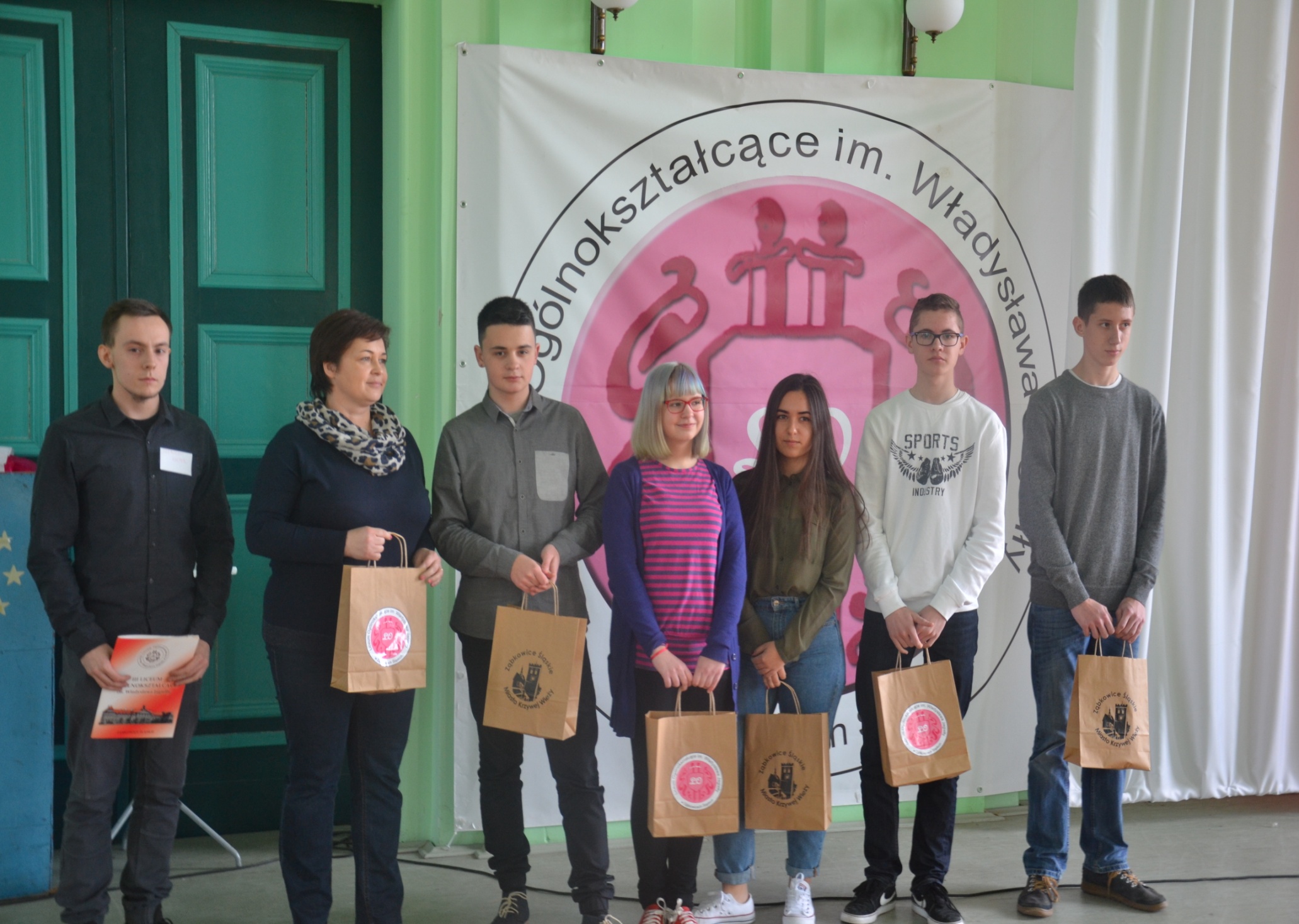